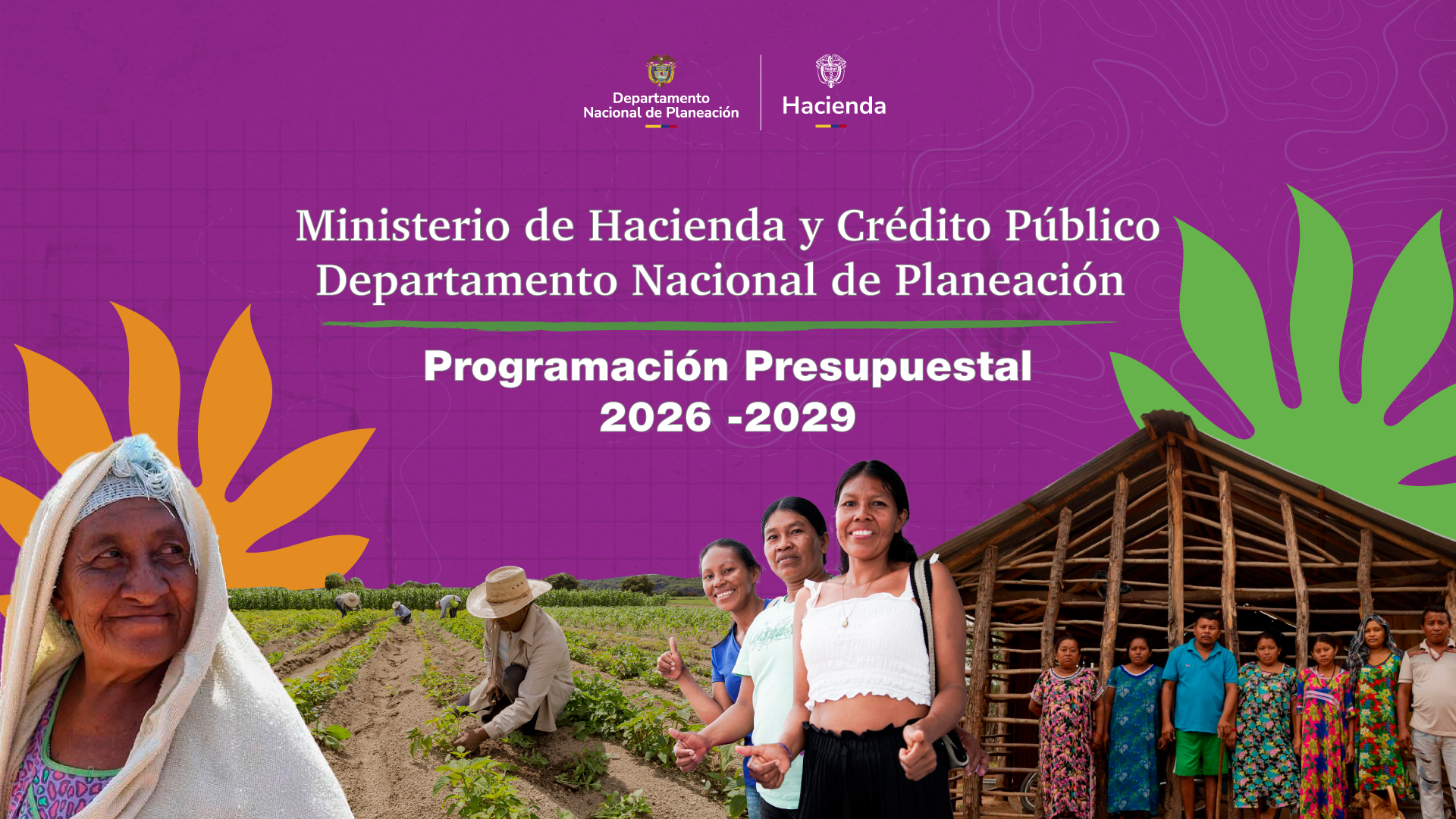 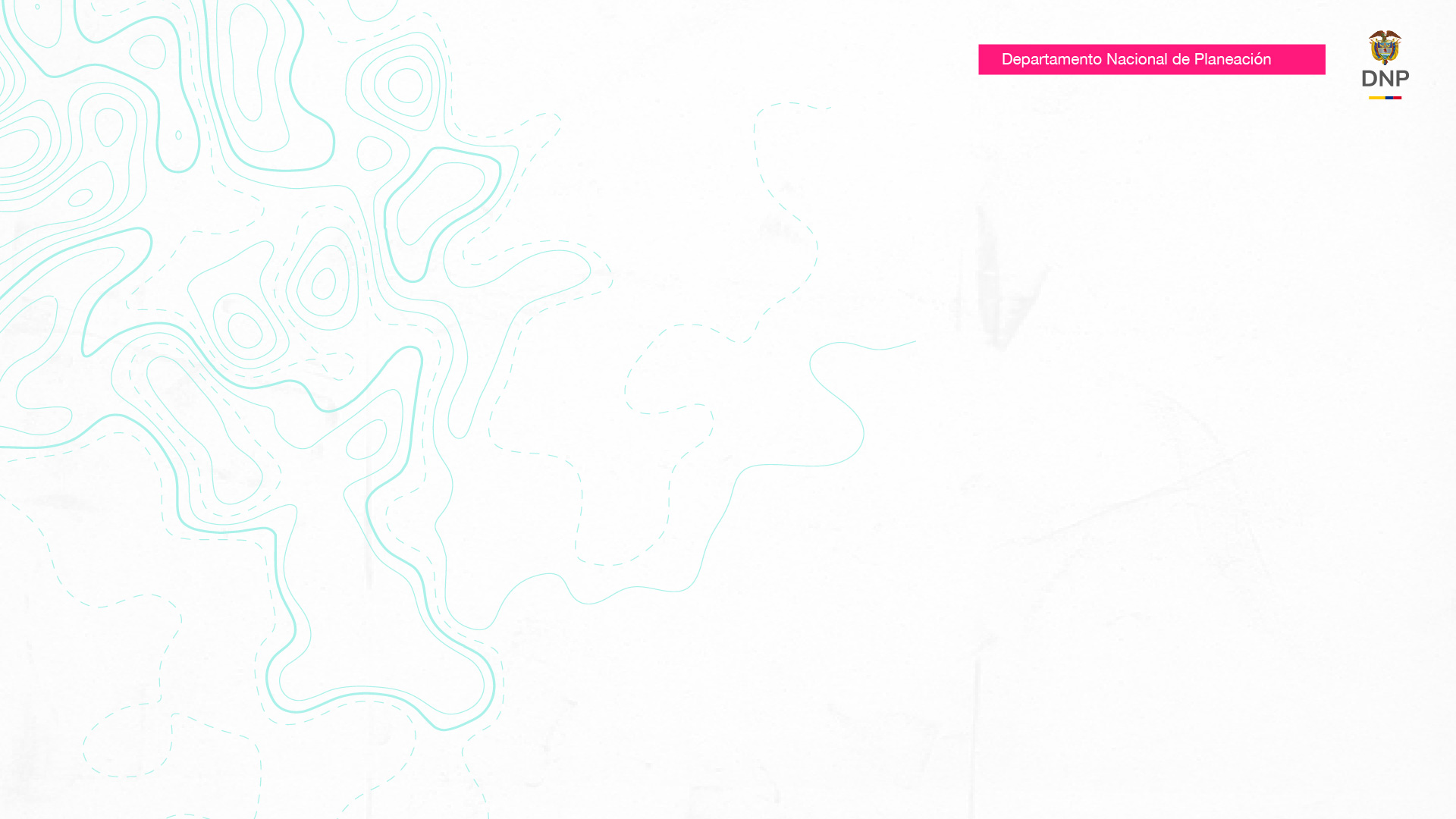 Tabla de Contenido
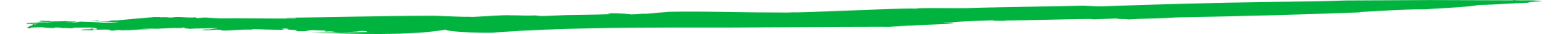 Principales Logros				
Ingresos
Gastos
Vigencias Futuras Autorizadas 
Vigencias Futuras Estratégicas 
Funcionamiento
Inversión 
Varios
SECTOR DE AMBIENTE Y DESARROLLO SOSTENIBLE
Ministerio de Ambiente y Desarrollo Sostenible - Minambiente
Parques Naturales Nacionales de Colombia –PNN
Autoridad Nacional de Licencias Ambientales- ANLA
Instituto de Hidrología, Meteorología y Estudios Ambientales – IDEAM

Institutos de investigación.

	Instituto de Investigaciones Ambientales del Pacifico -IIAP 
	Instituto de Investigaciones de Recursos Biológicos - IAVH
	Instituto de Investigaciones Marinas y Costeras -INVEMAR
	Instituto Amazónico de Investigaciones Científicas –SINCHI

Fondos.
	Fondo Nacional Ambiental - FONAM
	Fondo de Compensación Ambiental – FCA
	Fondo para la Vida y la Biodiversidad -FVB
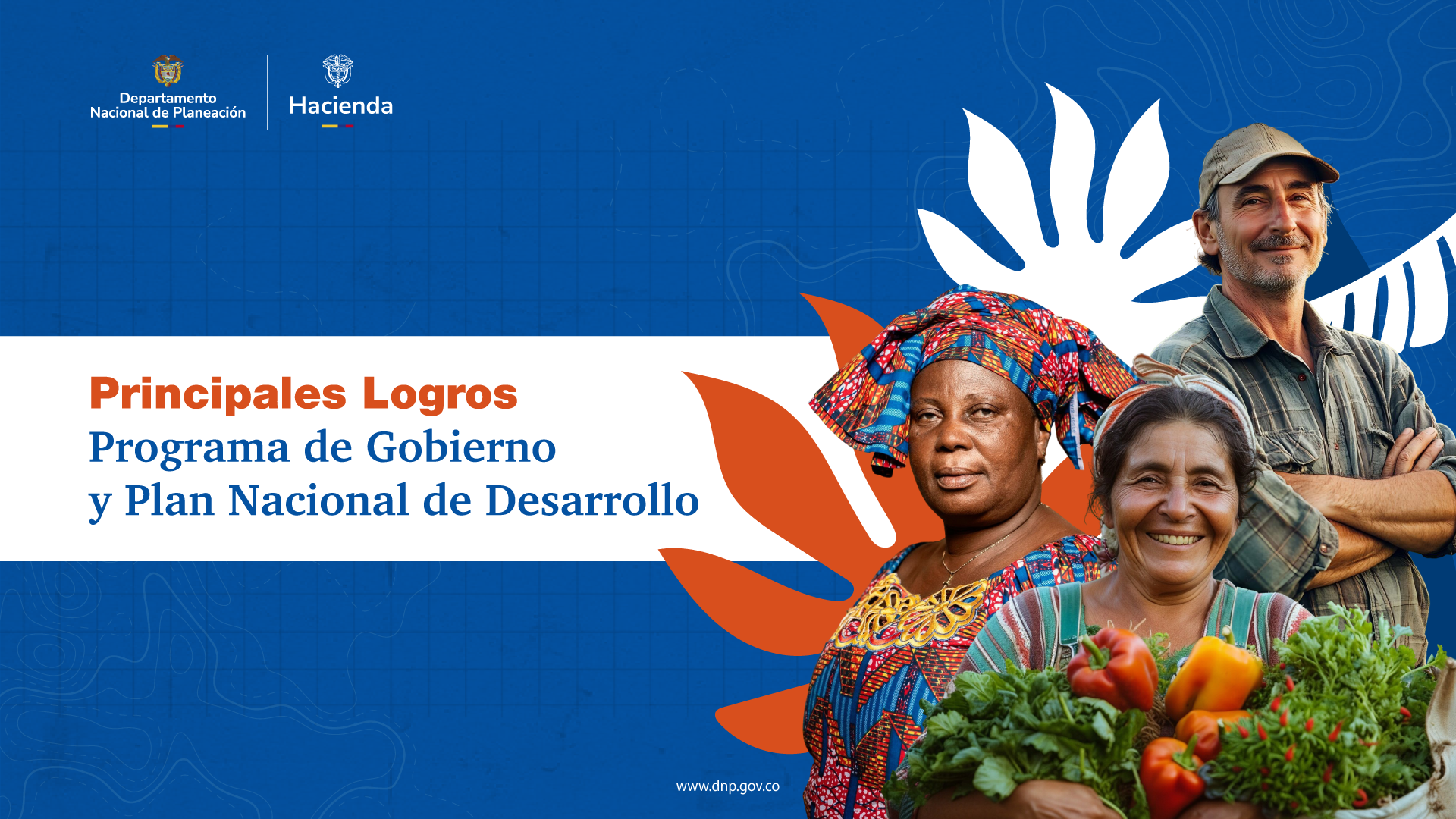 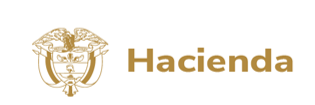 Plan Nacional de Desarrollo 2022-2026
Sector Ambiente
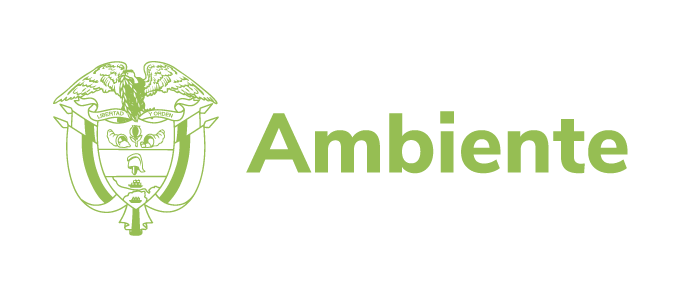 El sector ambiente tiene 6 metas en el Plan Nacional de Desarrollo 2022 - 2026
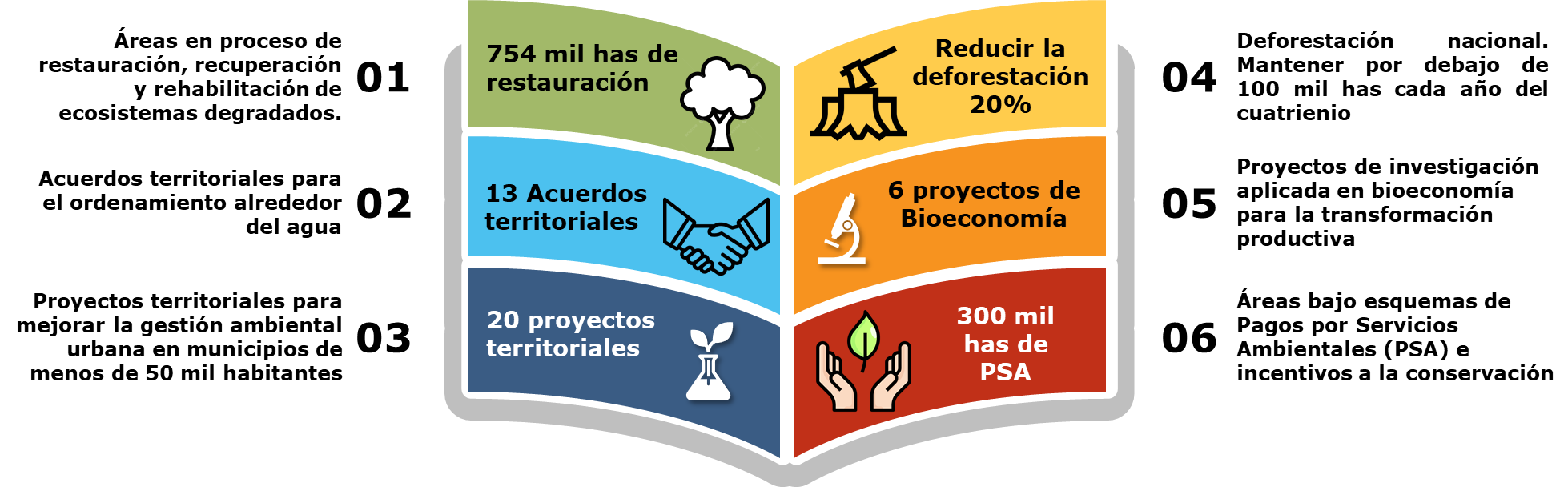 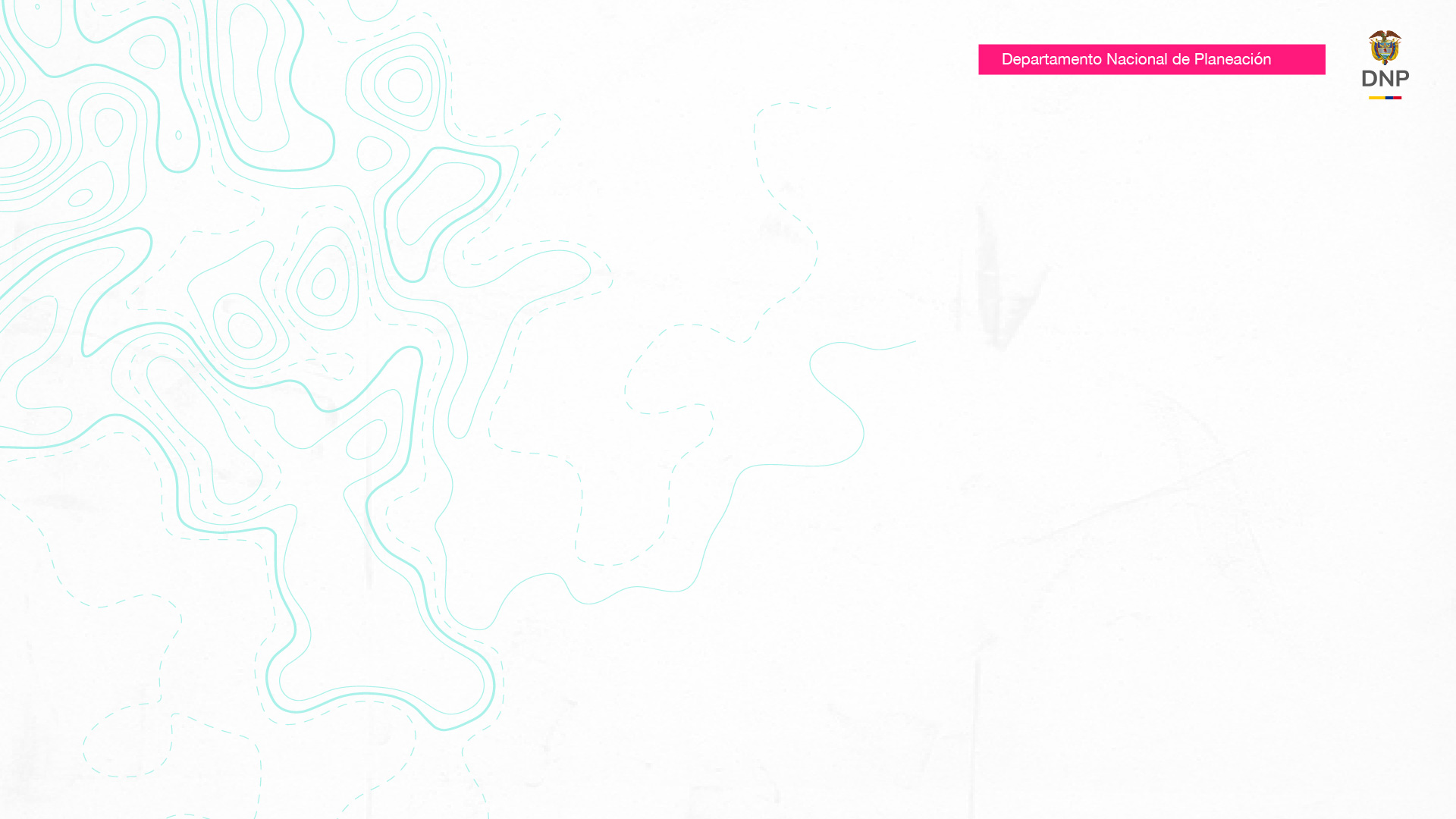 Logros del Sector
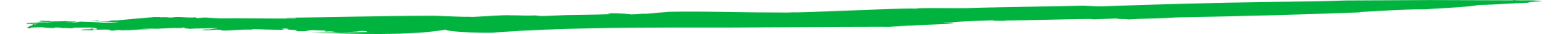 Debe incluir los principales logros alcanzados durante el periodo agosto 2022 –  diciembre 2024, con énfasis en lo alcanzado en 2024.
Reducción histórica de la deforestación: Colombia logró reducir la deforestación en un 40% entre 2022 y 2024, superando la meta establecida en el Plan Nacional de Desarrollo. En este periodo alcanzó las dos cifras de deforestación más bajas en la historia del país. La implementación del Plan de Contención de la Deforestación, basado en acuerdos con comunidades locales y acciones interinstitucionales, ha demostrado su eficacia. Una de las principales apuestas fue la consolidación de 28 Núcleos de Desarrollo Forestal y de la Biodiversidad en diferentes regiones, con un enfoque estratégico en la Amazonía, permitiendo una transición de economías dependientes de la deforestación hacia modelos de aprovechamiento sostenible de los bosques. Además, con el programa Conservar Paga se triplicó el incentivo económico para las familias que decidieron decirle no a la deforestación. A la fecha hay 11.838 hogares vinculados y una inversión de 150.000 millones de pesos proyectada hasta 2026.

COP16, un evento internacional que rompió esquemas: Colombia fue el escenario de la cumbre más importante sobre biodiversidad a nivel global, marcando un hito en la historia de este evento internacional. Como anfitrión, el país rompió todos los récords: más de un millón de visitantes, la Zona Verde más extensa con 350.000 m² y, por primera vez, la participación de jefes de Estado y delegaciones de más de 170 países. Con un impacto sin precedentes, la COP16 dejó un legado significativo para Colombia y la comunidad internacional en la protección y conservación de la naturaleza. Gracias al liderazgo del país, se alcanzaron acuerdos históricos en negociación y movilización de recursos que esperaron más de 30 años para su aprobación, un nuevo mecanismo financiero para la implementación del Marco Global de Biodiversidad, un marco de monitoreo de las metas globales, la creación del Fondo Cali y del órgano subsidiario para pueblos indígenas y comunidades locales y el reconocimiento del rol de los afrodescendientes como custodios de la biodiversidad.

Un nuevo fondo para fortalecer la gestión del ambiente: Con el objetivo de ordenar el territorio alrededor del agua, y llegar a los territorios con acciones que permitan mejorar la calidad de vida de los colombianos, planeamos el país en 15 ecorregiones estratégicas. Por medio del Fondo para la Vida y la Biodiversidad diseñamos programas que permitirán hacer estas regiones más productivas con proyectos que sostengan en el tiempo. Este es un nuevo modelo financiero para el sector ambiente, donde se podrán financiar los programas a más de un año y de una forma eficaz que garantice resultados. En el Fondo se han estructurado programas y proyectos ambientales de la mano de las comunidades y los actores sociales en territorio. Este fondo, que cumplió un año de operación, ha ayudado a estructurar y viabilizar 1,3 billones de pesos en proyectos de los cuales todas las fases sumadas conjuntamente ya llegan a 3 billones de pesos, dejando un legado para el futuro del país.

Inversión histórica en proyectos ambientales: Se logró aumentar la inversión en gestión ambiental a través del Sistema General de Regalías, pasando de 116.000 millones de pesos en el bienio 2021-2022 a 2,1 billones de pesos en 2023-2024 en seis convocatorias para municipios de menos de 50.000 habitantes, ordenamiento alrededor del agua, comunidades y pueblos indígenas, municipios con cobertura boscosa menor al 10%, comunidades negras y lucha contra la deforestación.
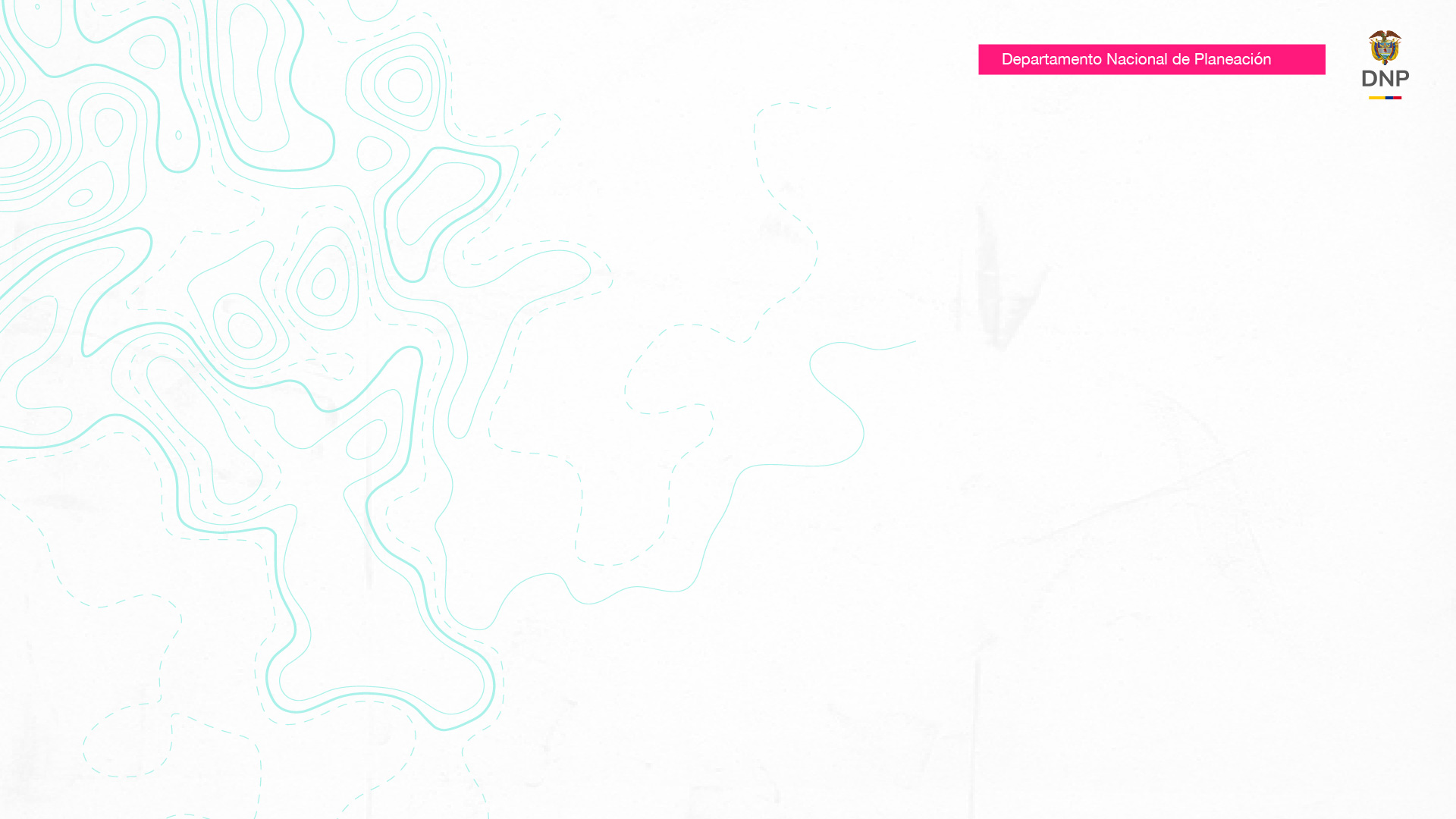 Logros del Sector
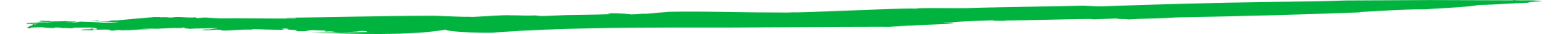 Debe incluir los principales logros alcanzados durante el periodo agosto 2022 –  diciembre 2024, con énfasis en lo alcanzado en 2024.
Justicia ambiental: Con el Acuerdo de Escazú, que entró en plena vigencia con el respaldo de la Corte Constitucional y fue depositado en Naciones Unidas, Colombia camina hacia la justicia social y ambiental. La ruta para su implementación en el país avanza con la creación de una Comisión Interinstitucional, la red de derechos humanos para la protección de líderes ambientales en la Amazonía y el programa de control social ‘Alerta por mi ambiente’ que ha fortalecido 73 veedurías ciudadanas en Bogotá y La Sabana, Cartagena y el Litoral Pacífico Sur y Norte del Cauca. Este año lanzamos una nueva convocatoria para fortalecer 174 procesos de control social ambiental en 12 regiones. Así mismo, se modernizaron diferentes plataformas digitales del sector ambiente para mejorar la gestión y el acceso a la información de la ciudadanía. Entre estas se encuentran el Geovisor Ambiental para visualizar datos fundamentales como las cifras de deforestación y cambios en los bosques, y la Ventanilla de Trámites y Servicios Ambientales – Vital.

Acción climática y liderazgo internacional: Colombia se ha posicionado como un actor clave en la agenda climática global, siendo anfitrión de la COP16 sobre biodiversidad y liderando la aprobación del Fondo de Pérdidas y Daños para países vulnerables. Además, el Portafolio para la Transición Socioecológica proyecta inversiones por más de 38.000 millones de dólares en turismo de naturaleza, sistemas productivos sostenibles y de la economía de la biodiversidad, transición energética justa y reindustrialización, conservación y restauración de ecosistemas y adaptación al cambio climático.

Avanzamos hacia la transición energética: En este Gobierno hemos otorgado 28 licencias ambientales de las 46 que han sido aprobadas en los últimos 6 años para proyectos de energías renovables, de estas dos corresponden a parques eólicos, 12 son proyectos solares y 14 líneas de transmisión que aportarán 2.7 GW al país.

Normativas para la protección ambiental: Se expidieron regulaciones clave, como la prohibición de plásticos de un solo uso, la protección de la Sierra Nevada de Santa Marta y la declaratoria del Parque Nacional Natural Serranía de Manacacías. Además, se consolidaron reservas forestales campesinas y de concesiones forestales campesinas que fortalecen al campesinado en reservas de Ley Segunda bajo pactos de conservación y uso sostenible hacia una economía forestal y de la biodiversidad.
Metas PND del Sector
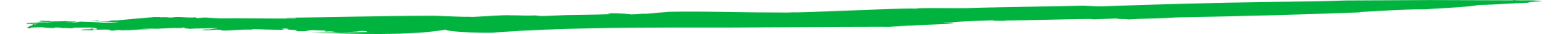 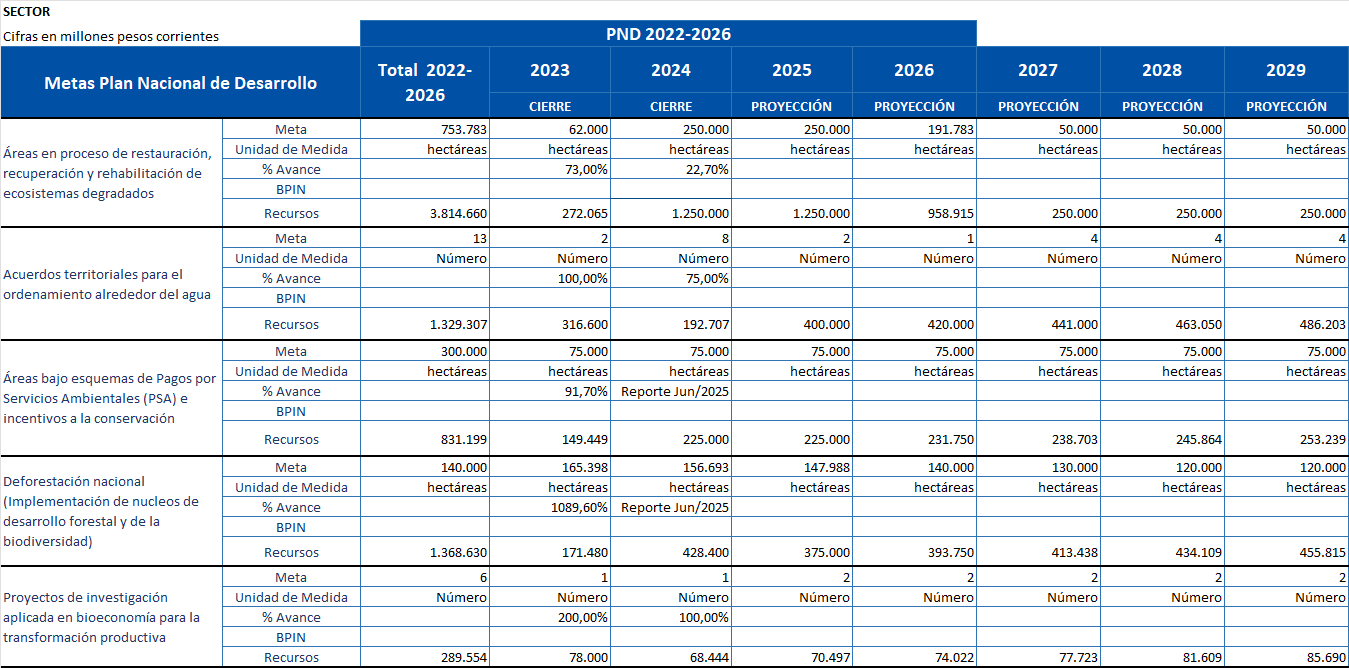 Metas PND del Sector
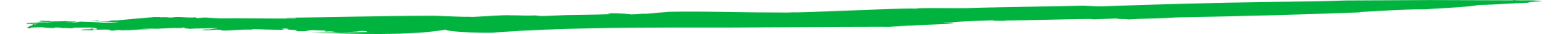 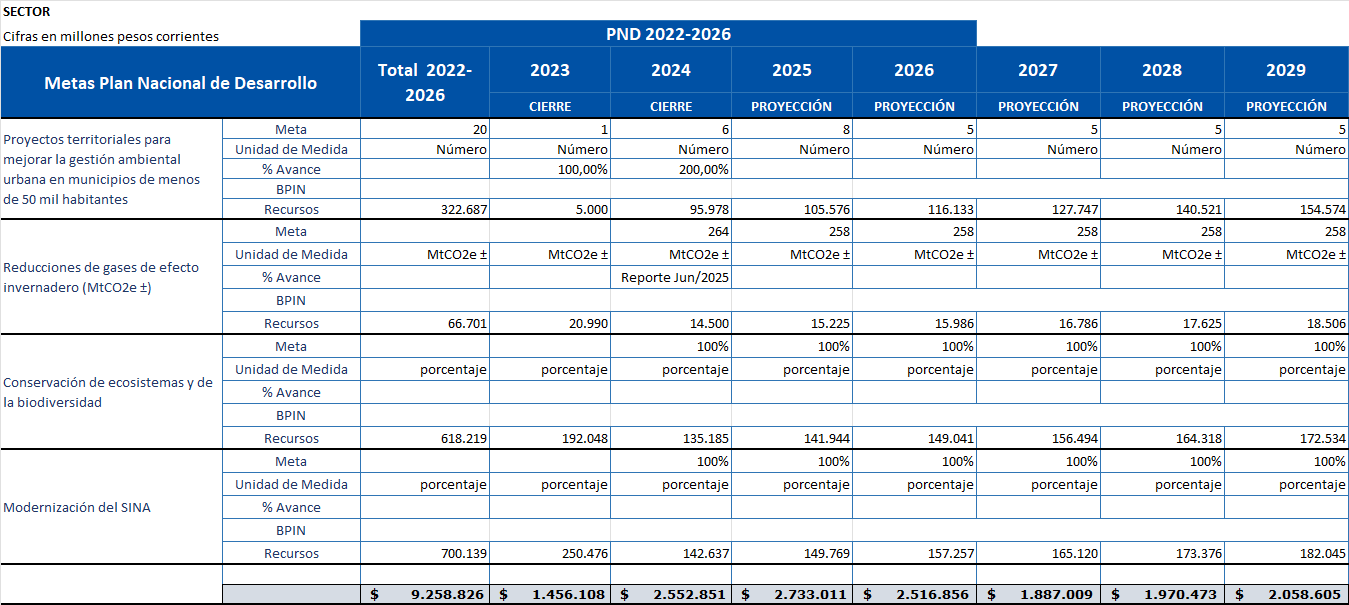 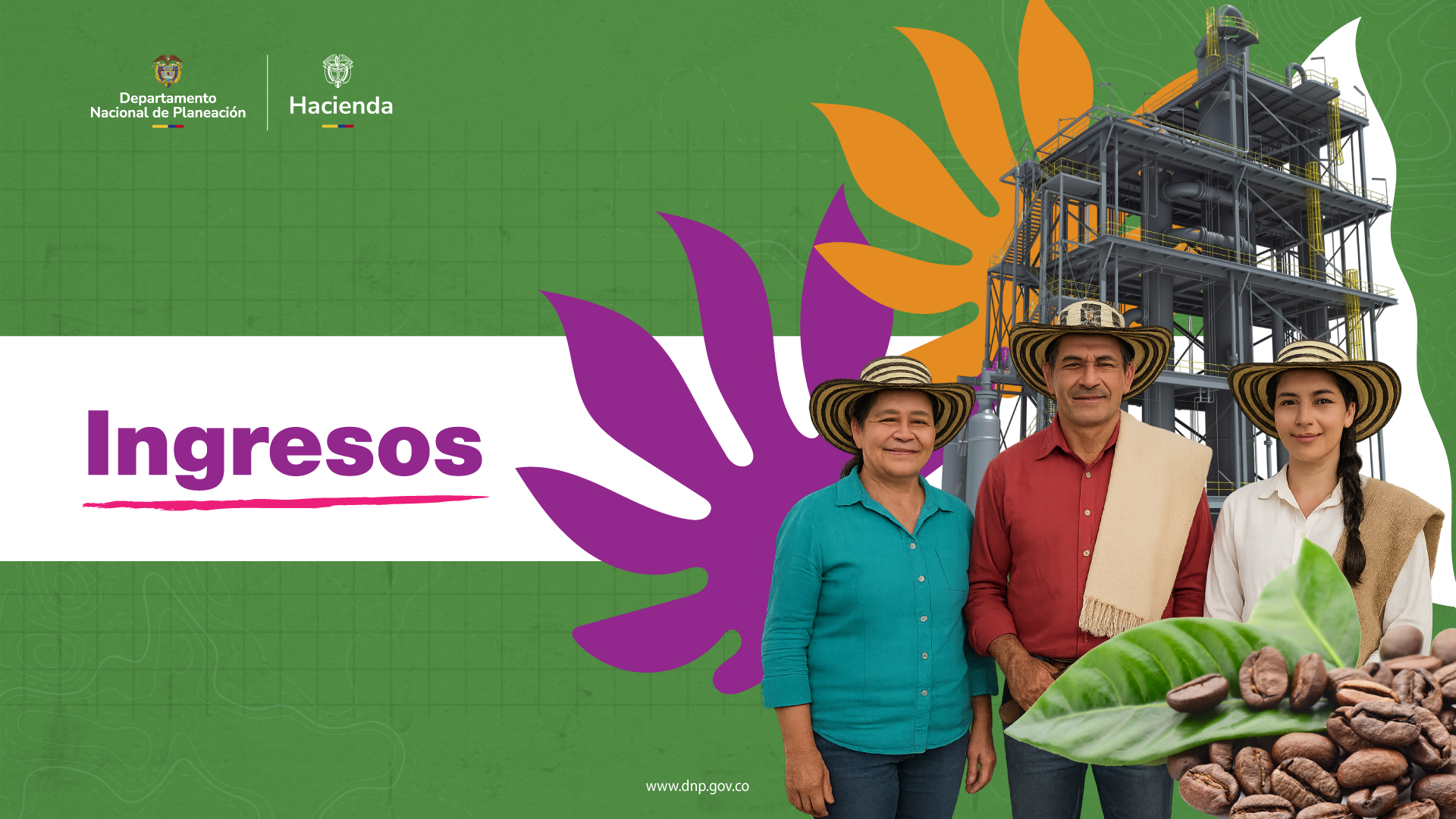 Ingresos Sector de Ambiente y Desarrollo Sostenible
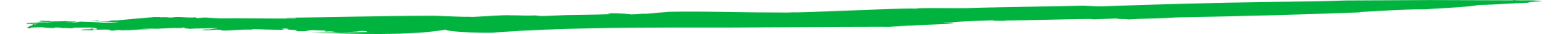 Total Ingresos Sector    	                   $ 352.673	         $ 326.196                  $ 335.547	     $ 345.626	                $ 356.049	          $ 366.754
Ingresos consolidados por rubro- Sector de Ambiente y Desarrollo Sostenible
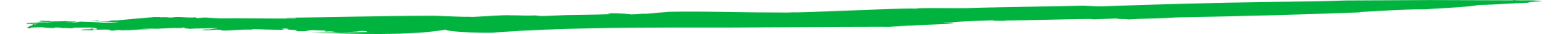 Ingresos Totales del Fondo Nacional Ambiental - FONAM
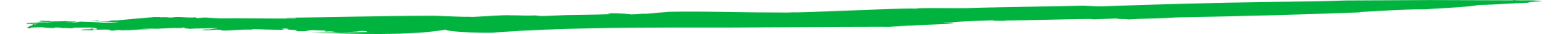 Ingresos - FONAM - Autoridad Nacional de Licencias Ambientales - ANLA
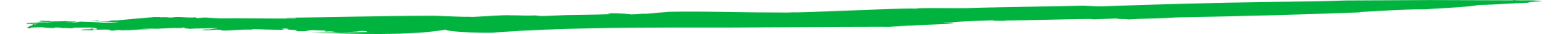 Supuestos de Cálculo:

Análisis Histórico: Se revisa el comportamiento de los ingresos recaudados entre 2015 y 2024.

Planeación Misional: Se consideran los seguimientos planificados a proyectos con licencia y las solicitudes de nuevas licencias ambientales proyectadas por las áreas misionales, asumiendo mejoras en los procesos que impulsarán los ingresos.

Escenarios y Contexto Macroeconómico: Se elaboran tres posibles escenarios de ingresos (pesimista, normal y optimista), y la ANLA establece el escenario normal como su meta de recaudación. Para asegurar la coherencia con la economía del país, se incorporan supuestos macroeconómicos proporcionados por el MHCP.
Ingresos Parques Nacionales Naturales - FONAM
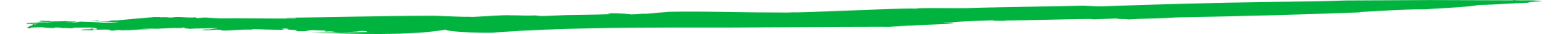 Supuestos de Cálculo:

Se Sigue los supuestos macroeconómicos emitido por el Ministerio de Hacienda y Crédito Público para los diferentes conceptos exceptuando las Transferencias del Sector Eléctrico.

Se realiza proyección de los ingresos por los conceptos Transferencias del sector eléctrico, Derecho de ingreso a áreas protegidas, evaluación y seguimiento a trámites ambientales, tasa por uso de agua, Autorizaciones por uso y afectación de las áreas y  venta de productos de Tienda de Parques.

Los ingresos corrientes proyectados son recaudados con fundamento en la siguiente normatividad vigente. 

El valor de ingresos reportado para la vigencia 2026 corresponde al anteproyecto de ingresos presentado en el año 2025, el cual fue elaborado con base en las proyecciones realizadas por las diferentes dependencias generadora de ingresos de la entidad, utilizando la metodología definida para tal fin.
Ingresos Ministerio de Ambiente FONAM
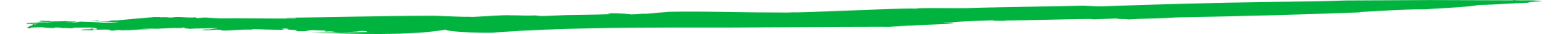 Supuestos de Cálculo:

Corresponde a lo recaudado por la venta de aproximadamente 500 formularios para la exportación de especies de flora y fauna CITES, la venta depende de las solicitudes que le presenten al Ministerio, para las demás vigencias, se aplicó el 3,0% de la Inflación doméstica fin de periodo, IPC.
Ingresos Entidad- Instituto de Hidrología, Meteorología y Estudios Ambientales - IDEAM
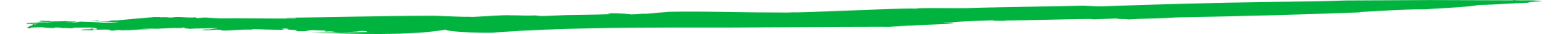 Supuestos de Cálculo:

La proyección de ingresos se presenta con relación a las dos fuentes de ingresos, suscripción de convenios y la prestación del servicio de acreditación de laboratorios (Art. 5 del Decreto 1600 de 1994).

Para el cálculo de los ingresos del 2026, se aplica la proyección del IPC de 4%, para la vigencia 2027 en adelante se aplica proyecciones del IPC de 3.5%.

Se tienen en cuenta los convenios suscritos a la fecha.	

La caída de los ingresos a partir de la vigencia 2026, obedece a la terminación del convenio ENANDES con la OMM que aportaba aproximadamente le 30% de los recursos propios.

A partir, de la vigencia 2026 se realizará la clasificación de los ingresos percibidos por la prestación del servicio de acreditación de laboratorios en el rubro Tasas y derechos administrativos; y de los ingresos producto de la suscripción de contratos en el rubro de Venta de bienes y servicios.
Ingresos  - Fondo de Compensación Ambiental - FCA
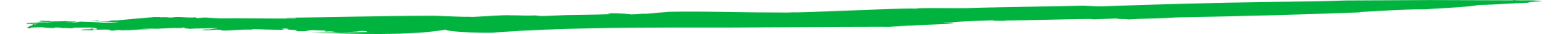 Supuestos de Cálculo:

Para calcular el valor de la vigencia 2025 se tomó el promedio del recaudo de los últimos 10 años y para las demás vigencias, se aplicó un incrementó del 3,0% de la Inflación doméstica fin de periodo, IPC, de acuerdo con el Anexo Supuestos Macroeconómicos, criterios y aspectos a considerar de la Circular del 012 de febrero de 2025  del   Ministerio de Hacienda y Crédito Público. 

Nota Adicional: $ 283.339,8 millones - Saldo en la Cuenta Única Nacional del Fondo de Compensación Ambiental (FCA), con corte al 31 de diciembre de 2024: Transferir recursos para pago de rezago 2024: compromisos de inversión y funcionamiento ($36.190 millones). ✓ Transferir recursos para pago vigencia 2025: compromisos de inversión y funcionamiento ($121.273 millones). ✓ Para un saldo de $125.876,8 millones que junto con el recaudo del resto de la vigencia 2025, apalancarán la asignación de recursos de la vigencia 2026.
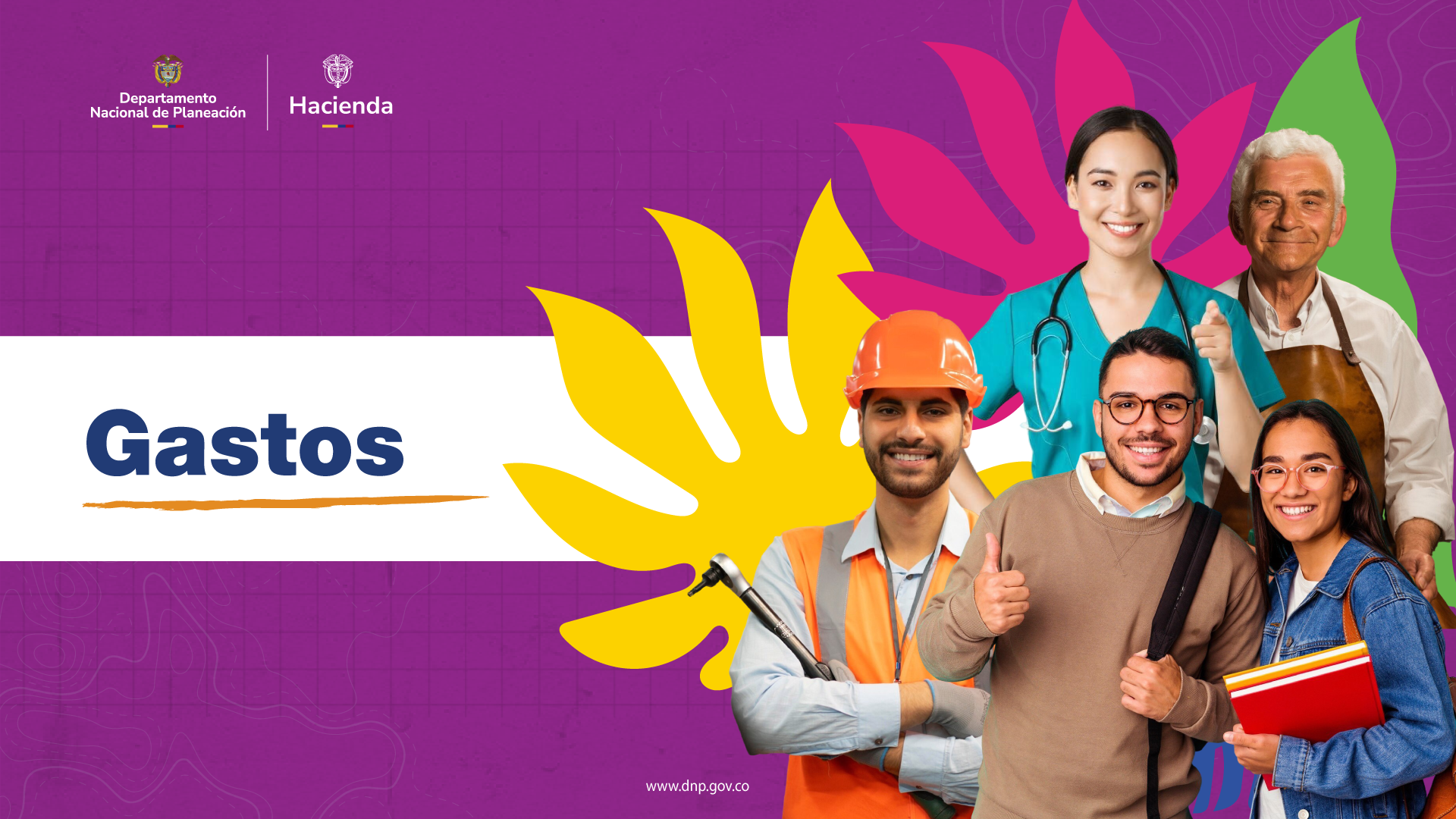 Marco de Gasto Mediano Plazo 2026-2029
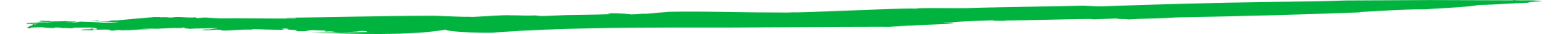 *    Apropiación vigente a 31 de marzo de 2025
 ** En Funcionamiento se incluye servicio a la deuda por $ 33.339
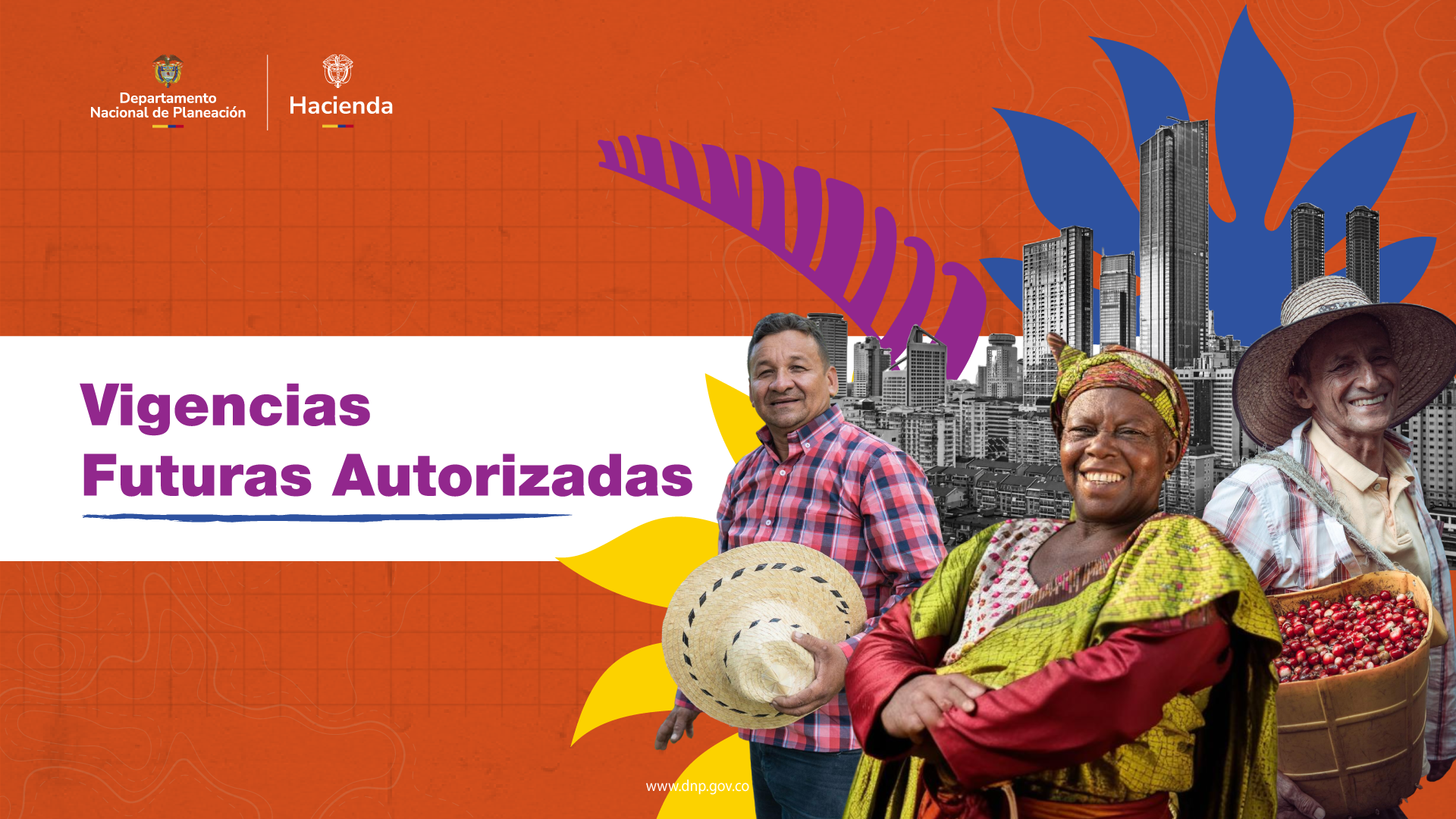 Vigencias Futuras Autorizadas y Comprometidas
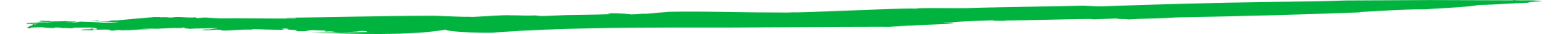 Vigencias Futuras Autorizadas y Comprometidas
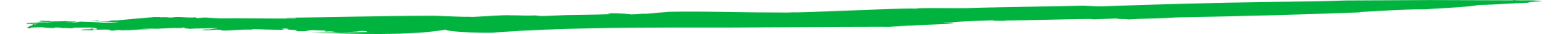 Vigencias Futuras Autorizadas y Comprometidas
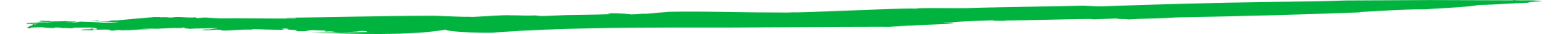 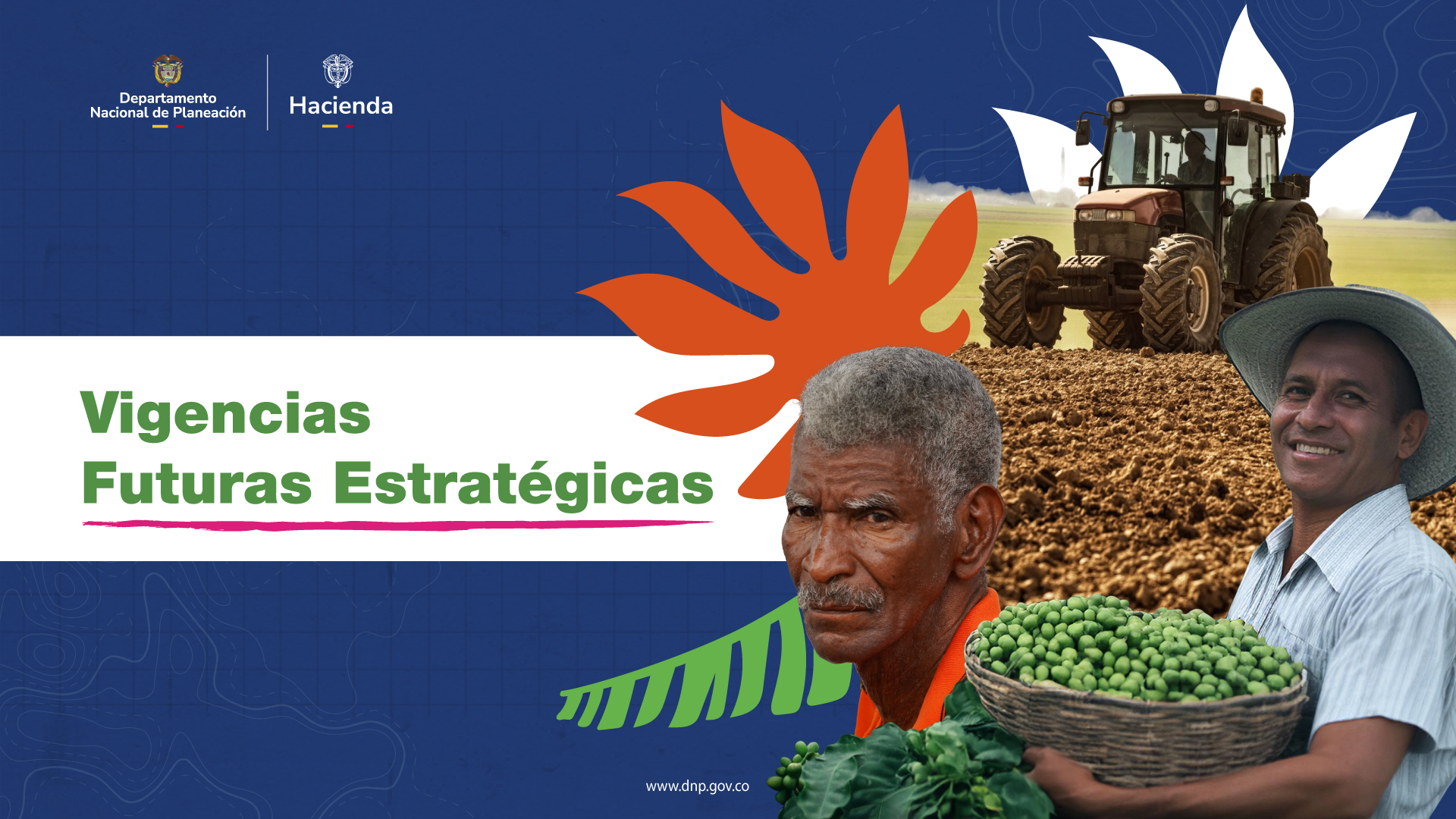 Vigencias Futuras Estratégicas
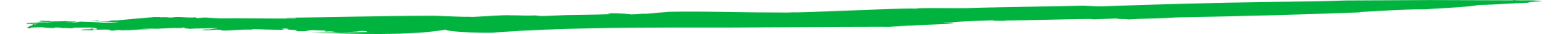 Criterios de Priorización:

Este proyecto fue estructurado con base en las necesidades del sector,  considerando criterios estratégicos que permitieron definir las ecorregiones prioritarias para la intervención durante el periodo 2026–2035. Estos criterios garantizan que la inversión pública se enfoque en áreas con alto valor ecológico y social, donde las acciones tengan mayor impacto en términos de sostenibilidad, resiliencia y bienestar comunitario. Los principales criterios de priorización fueron:

Pérdida de integridad ecológica
Vulnerabilidad de los ecosistemas:
Potencial de restauración
Capacidad institucional para la gestión sostenible del territorio:
Conectividad ecosistémica:
Ordenamiento territorial alrededor del agua
Participación comunitaria y gobernanza territorial
Contribución al cumplimiento de Objetivos de Desarrollo Sostenible (ODS): Especialmente el ODS 13 (Acción por el Clima) y el ODS 15 (Vida de Ecosistemas Terrestres).

Alineación con instrumentos de política pública: Como el Plan Nacional de Desarrollo 2022–2026, la Estrategia Nacional de Restauración Ecológica (2023–2030), el Plan Plurianual de Inversiones, el Plan Estratégico Sectorial del Ministerio de Ambiente, entre otros.
Ambiente y desarrollo sostenible
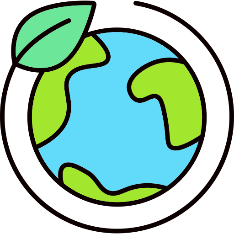 Recuperación de la selva amazónica y territorios  estratégicos alrededor del agua a nivel Nacional
$12,6 billones 
(2026-2035)
Estrategia Vigencias Futuras (sector)
Si
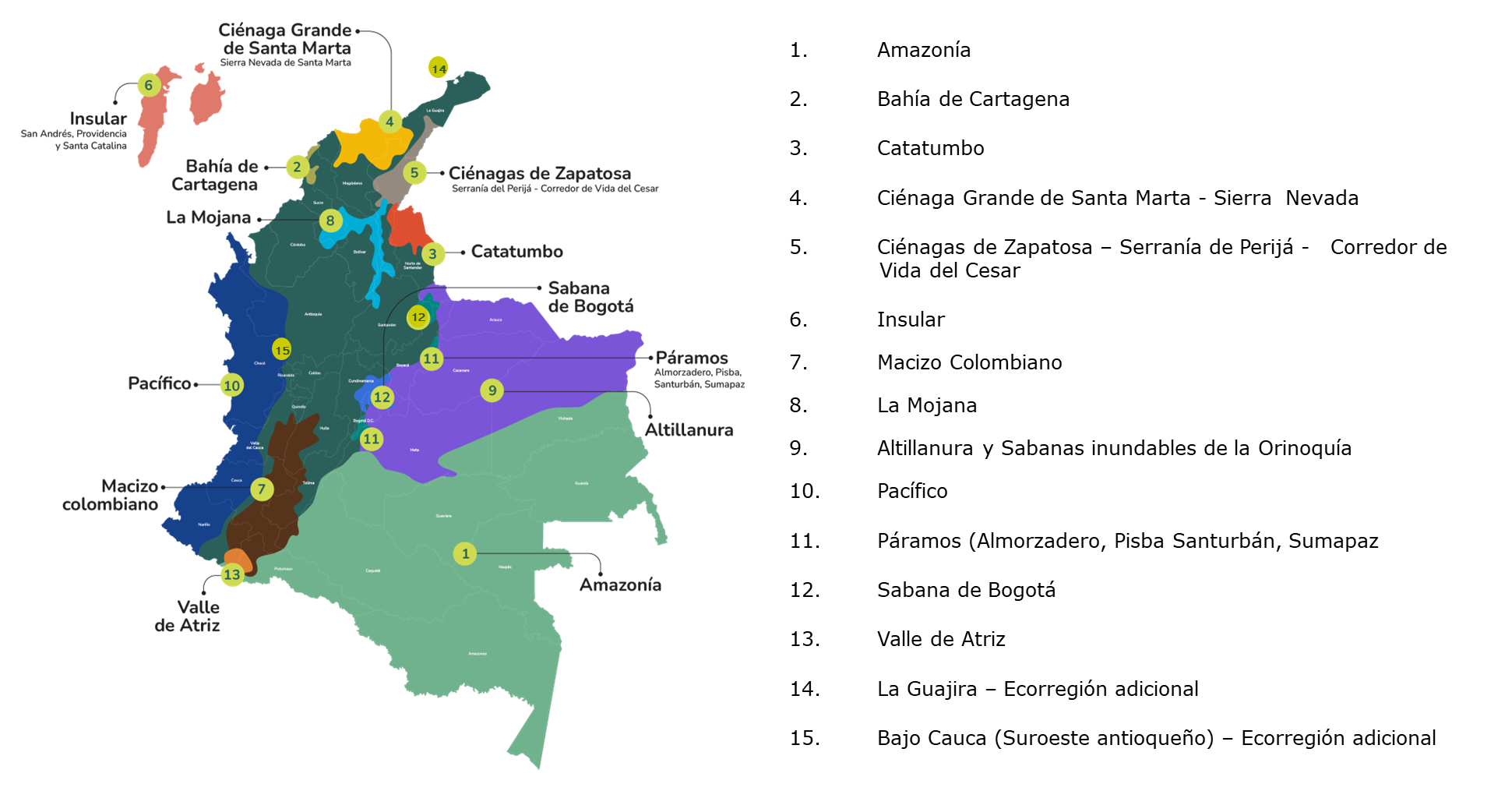 1 millón
De hectáreas en proceso de restauración multifuncional en áreas continentales y marinas
Descripción
Disminuir la pérdida de ecosistemas y servicios ecosistémicos en el país.
Mediante el proyecto se impactarán 15 ecorregiones implementando soluciones  integrales de conservación, restauración, rehabilitación y  uso sostenible de la biodiversidad a la vez que se generarán oportunidades para mejorar los ingresos de las comunidades locales.
Acciones
Manejo integrado de paisajes, a través de diversas estrategias de restauración como arreglos agroforestales, silvopastoriles, sistemas agroalimentarios para recuperar suelos y brindar alternativas productivas sostenibles a las comunidades locales.
Desarrollo de infraestructura para la generación de nuevos productos, procesos y servicios de valor agregado basados en la biodiversidad.
Obras de bioingeniería para la recuperación de ecosistemas acuáticos, la prevención de la erosión costera, entre otros.
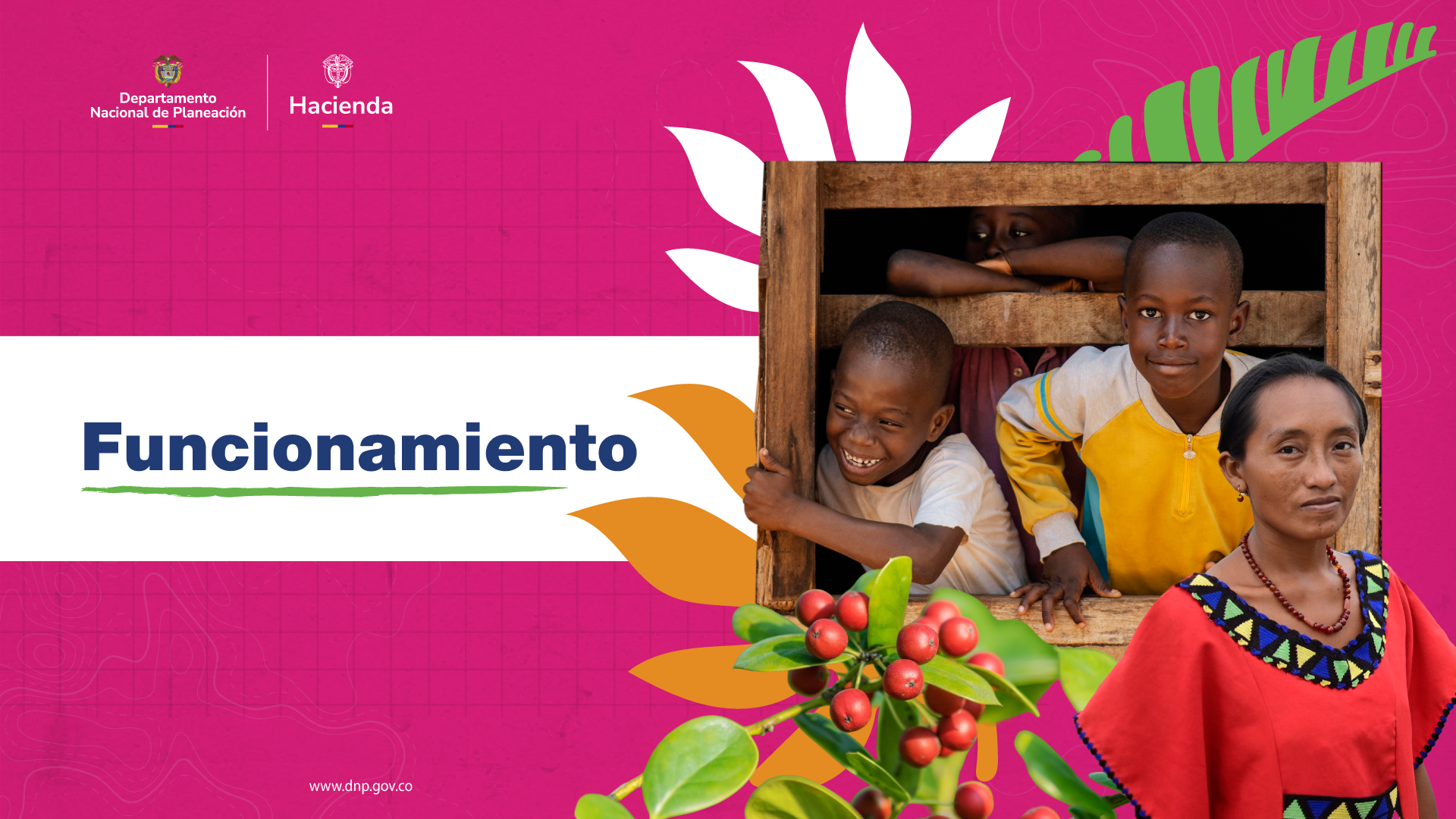 Solicitud Funcionamiento y Servicio a la Deuda Sector de Ambiente y Desarrollo Sostenible
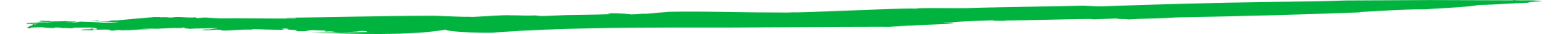 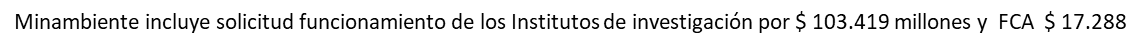 Solicitud Funcionamiento y  Servicio a la Deuda Autoridad Nacional  de Licencias Ambientales - ANLA
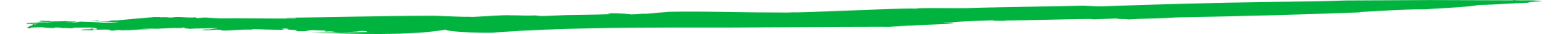 Gastos de Personal			
Para la vigencia 2026 se tuvo presente una planta total de personal de 490 funcionarios, de acuerdo a la planta certificada al mes de febrero, la cual tiene una apropiación presupuestal de $73.587.700.000 millones. Es importante mencionar que la ANLA se encuentra realizando las acciones administrativas para la provisión de solo 9 empleos vacantes para contar con la planta total de 499 funcionarios al cierre del primer trimestre, lo cual aumentara la necesidad de apropiación presupuestal para la vigencia 2026.				
Adquisición de bienes y servicios		
Para la proyección de gastos de Adquisición de bienes y servicios, se tuvo en cuenta las recomendaciones del MHCP, dadas en su circular externa No. 012 del 28 de febrero de 2025, donde se da instrucciones de disminuir dicho rubro.	
		
Transferencias Corriente
Para la proyección de gastos referentes a Transferencias Corrientes, se mantuvo el valor de la vigencia 2025 en $390 millones.
Solicitud Funcionamiento y  Servicio a la Deuda Parques Nacionales Naturales - PNN
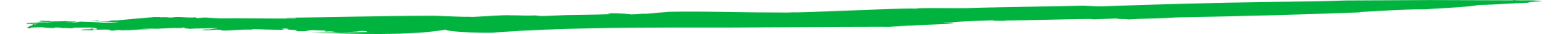 Gastos de Personal	
El valor 2025 relacionado, corresponde al valor proyectado a cierre de la vigencia incluyendo el incremento de 7% aprobado por el Gobierno Nacional, y que se encuentra en proceso de asignación. Por otro lado, el presupuesto de Parques Nacionales Naturales de Colombia no ha sido suficiente en las últimas vigencias para el cubrimiento del total de necesidades y por consiguiente resulta insuficiente para cubrir los nuevos retos asumidos como son entre otros, la declaración de nuevas áreas y la ampliación de algunas ya declaradas..					
Adquisición de bienes y servicios	
La necesidad de Parques Nacionales Naturales para la vigencia 2025 por el concepto de adquisición de bienes y servicios, supera los $36.000 millones, por lo cual se cuenta con un déficit superior al triple de la asignación presupuestal vigente, impidiendo el correcto desarrollo de las funciones de la entidad en las sedes a nivel nacional y sus áreas protegidas. Este déficit ha sido reiterado en las últimas vigencias, puesto que la asignación presupuestal ha tenido un crecimiento insuficiente para cubrir las necesidades de funcionamiento de la entidad, incluso cuando se han reconocido nuevas áreas protegidas, pero no ha sido proporcional al incremento en la asignación presupuestal. 							
Transferencias Corrientes			
La necesidad por concepto de transferencias corrientes de la entidad cuenta en la actual vigencia con un déficit que se refleja en su mayoría en el pago de sentencias y conciliaciones y el fortalecimiento a la consulta previa, necesarios para garantizar el derecho de los grupos étnicos que se puedan ver afectados por las medidas administrativas que pretendan ser adoptadas por PNNC. Especialmente para la vigencia 2026 se requieren recursos financieros que habiliten la implementación de rutas metodológicas concertadas en etapa de preconsulta y apertura bajo la coordinación de la Dirección Autoridad Nacional de Consulta previa en el año 2025 y el desarrollo de etapas de seguimiento de acuerdos protocolizados bajo la coordinación de las entidades con competencia. 

El incremento corresponde únicamente al reflejo de las necesidades de la entidad para el cumplimiento y desarrollo de sus objetivos, las cuales además del déficit de la actual vigencia no han podido ser respaldadas tampoco en vigencias anteriores.
Solicitud Funcionamiento y  Servicio a la Deuda Instituto de Hidrología, Meteorología y Estudios Ambientales - IDEAM
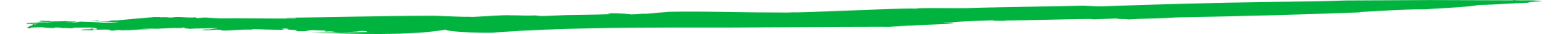 Gastos de Personal
La solicitud de los gastos de personal del IDEAM en el año 2026 se basa en el cálculo de los diferentes rubros que conforman este gasto de acuerdo con las disposiciones legales vigentes y al valor de la nómina certificada con corte al 28 de febrero de 2025. Se considera el pago de un total de 488 cargos provistos, 57 más frente a los 431 reportados en el MGMP inmediatamente anterior. Además, se tiene en cuenta los tres regímenes de liquidación y/o cálculo especial que tiene el Instituto. Además del pago de las horas extras, dominicales, festivos y recargos, especialmente en el área de pronósticos y alertas. La solicitud cubre la totalidad de los gastos de la planta con las nuevas vinculaciones de fortalecimiento institucional.
			
Adquisición de bienes y servicios
El rubro de adquisición de bienes y servicios, por $26.656.714.187, es fundamental para garantizar la operatividad y la eficiencia de la entidad. En primer lugar, la renovación del parque automotor, compuesto por vehículos modelo 2007–2008 que generan costos elevados de mantenimiento y reposición de repuestos, resulta prioritaria para asegurar la movilidad permanente del personal técnico y de campo. Esta inversión en activos fijos reduce riesgos operativos y optimiza el uso de recursos al disminuir gastos recurrentes de reparación. El arrendamiento de las 11 sedes regionales garantiza la disponibilidad de espacios adecuados para las operaciones del IDEAM, evitando la deslocalización de servicios y garantizando la presencia institucional en todo el territorio. Por su parte, la contratación de pólizas de seguros para los bienes inmuebles y equipos institucionales protege el patrimonio ante siniestros y eventualidades, asegurando la continuidad de las actividades de monitoreo y generación de información ambiental sin interrupciones por daños o robos .Por otra parte, la contratación de servicios de vigilancia, aseo y cafetería en todas las instalaciones permite mantener condiciones óptimas de seguridad, salubridad y bienestar del personal, factores determinantes para el cumplimiento de turnos 24/7 y la operación ininterrumpida de los sistemas de monitoreo. Finalmente, la prestación de servicios profesionales especializados para las áreas de apoyo, administrativa, jurídica, contable y de control interno, refuerza la capacidad institucional de planificación, ejecución y seguimiento de los proyectos misionales, asegurando el cumplimiento de estándares de calidad y tiempos de respuesta adecuados. Estas solicitudes son claves para la eficiencia y la resiliencia operativa del IDEAM, y aumentan el impacto de los recursos públicos en la producción de información técnica y científica para la toma de decisiones.
Solicitud Funcionamiento y  Servicio a la Deuda MINAMBIENTE
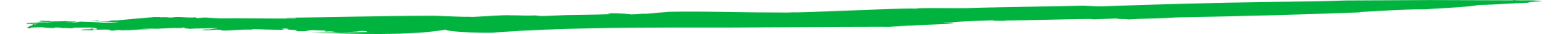 Gastos de Personal			
Modernización de la Planta de Personal del Ministerio: Según estudio, en un escenario optimo se requieren 952 empleo en total, de los cuales 574 corresponden a nuevos empleos (161.282.210.825)."		
	
Adquisición de bienes y servicios	
Con el propósito de garantizar la continuidad operativa, se requiere tres frentes estratégicos:1. Procesos de Selección: Para nombrar las 99 vacantes definitivas, $489.121.000. 2. Modernización de la Planta de Personal: Dotación de mobiliario y equipos necesarios $7.029.822.795. 3. Apoyos Educativos: Cumplimiento de los acuerdos sindicales suscritos para el periodo 2019–2021, incremento del monto y la ampliación de cobertura.“

Transferencias Corrientes
FORTALECIMIENTO A LA CONSULTA PREVIA, En cumplimiento de compromisos establecidos en el Plan Nacional de Desarrollo 2022-2026, "Colombia, potencia mundial de la vida", es necesario contar con un presupuesto que garantice el cumplimiento de la ruta de consulta previa establecida. Entre ellas: el Plan Nacional Decenal de Biodiversidad, la regulación y reglamentación de los mecanismos REDD+, el Plan Nacional para la regulación y administración autónoma de las economías de la naturaleza, que abarca servicios ecosistémicos, el pagos por servicios ambientales (PSA) y mecanismos económicos y financieros para la conservación. FRENO A LA DEFORESTACIÓN, que busca reducir la deforestación nacional en un 20%, lo que equivale a cerca de 35,000 hectáreas menos en comparación con el año 2021. (5.000.000.000), SENTENCIAS Y CONCILIACIONES (37.648.336.458): Teniendo en cuenta las sentencias ejecutoriadas y de las cuales versa una obligación de pago por parte del Ministerio de Ambiente y Desarrollo Sostenible
Solicitud Funcionamiento Institutos de Investigación
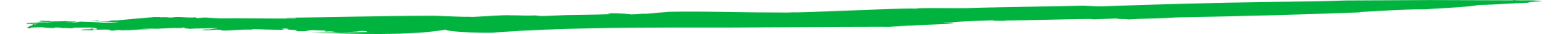 Los Institutos de Investigación son entidades vinculadas al Ministerio de Ambiente y Desarrollo Sostenible y se definió en la Ley 99 de 1993 que la “Nación apropiará anualmente en el capítulo correspondiente al Ministerio del Medio Ambiente los recursos y transferencias necesarios para atender los gastos de funcionamiento e inversión”.

Los Institutos se han caracterizado por un alto grado de eficiencia y responsabilidad en la ejecución de los recursos que le han sido asignados vía Transferencia de la Nación para funcionamiento e inversión, a la fecha persiste la necesidad de incrementar las apropiaciones de recursos para atender de manera óptima su funcionamiento y misionalidad,  para la administración efectiva del recurso humano, administrativo y tecnológico.

Los Institutos solicitan recursos que contribuyan al logro de objetivos propuestos que inciden de manera directa e indirecta en la toma de decisiones para manejo y mejoramiento de las políticas públicas en materia de biodiversidad y medioambiente en el contexto local y nacional y en consonancia con los compromisos adquiridos por el país para atender el posconflicto y el apoyo a algunas de las metas contempladas en el Plan Nacional de Desarrollo ( PND) 2022 – 2026).
Instituto Humboldt- Solicitud de Recursos MGMP 2026-2029
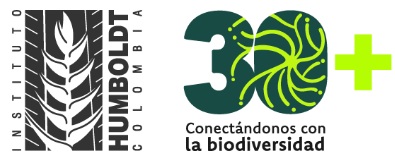 Importancia de los recursos para el Instituto
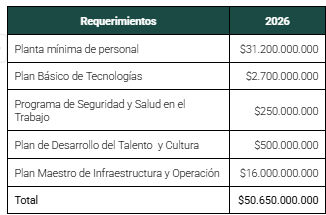 Recursos Solicitados 2026
Planta Mínima de Personal, para

Asegurar la atracción y retención del mejor talento científico y técnico altamente especializado, cuyo conocimiento y experiencia son excepcionales y escasos en el mercado laboral, y cuya presencia es absolutamente imprescindible para la ejecución del mandato legal conferido al Instituto Humboldt y para alcanzar las metas estratégicas establecidas en sus misiones institucionales.

Garantizar sin interrupciones la continuidad, la excelencia y la rigurosidad de los procesos de investigación científica, monitoreo ambiental y  conservación de la biodiversidad, permitiendo al Instituto responder de forma efectiva su Mandato Misional y para alcanzar las metas de las Misiones Estratégicas a 2030.
Para que se requieren los recursos: Cumplimiento de las Metas de las Misiones Estratégicas 2030
Plan Maestro de Infraestructura y Operación

Este plan contempla los recursos necesarios para garantizar la operación continua y eficiente de las cinco sedes del Instituto, asegurando la disponibilidad permanente de espacios físicos adecuados para el desarrollo de las funciones científicas, técnicas y administrativas. Este presupuesto cubre servicios públicos, aseo, vigilancia, mantenimiento preventivo y correctivo de la infraestructura física, así como adecuaciones que optimicen la distribución, funcionalidad y seguridad de las áreas de trabajo. La inversión en infraestructura es esencial para proporcionar al talento humano del Instituto un entorno seguro, adecuado y de alta calidad, que permita el cumplimiento efectivo del mandato misional y el avance de las investigaciones científicas en biodiversidad.
2. Paisajes productivos biodiversos:
A 2030 promover que los actores de los subsectores agropecuarios, minero-energético e infraestructura incorporen en su modelo de negocio y ciclo de vida, la gestión de la biodiversidad y servicios ecosistémicos en 5 millones de hectáreas
1.Conservación de áreas de importancia ecológica:
A 2030 vincular el 50% de las áreas continentales de importancias y singularidad ecológica del país a estrategias efectivas de conservación
3. Paisajes urbano-regionales resilientes:
A 2030 impactar los modelos de ocupación urbano-regional de al menos seis centros urbanos a partir de la incorporación de elementos de resiliencia y biodiversidad
4. Bioeconomía/Negocios Biobasados
A 2030 impulsar la generación de U$ 600 millones en ventas por negocios innovadores basados en usos sostenibles de la biodiversidad y servicios ecosistémicos
Plan Básico de Tecnología

El propósito de este plan es  asegurar la continuidad, modernización y eficiencia de la infraestructura tecnológica del Instituto Humboldt, garantizando la disponibilidad, integridad y seguridad de la información científica y administrativa. Este componente incluye el mantenimiento,  la renovación y actualización del centro de datos institucional  y el fortalecimiento de los sistemas de información y su interoperabilidad. Este requerimiento es indispensable para mejorar la capacidad de gestión, generación y difusión de conocimiento, mejorar los procesos operativos y asegurar que la misionalidad del Instituto se desarrolle con altos estándares de calidad y confiabilidad tecnológica.
Plan de Seguridad y Salud en el Trabajo

Garantizar las condiciones de seguridad y salud para el personal que realiza más de 500 misiones de campo anuales en zonas de alta complejidad y riesgo, incluyendo áreas con presencia de conflicto armado, minería ilegal o desastres naturales. El programa contempla la dotación de equipos especializados de comunicación y seguridad, así como la implementación de protocolos ergonómicos y de teletrabajo que aseguren el bienestar físico y psicosocial del talento humano misional del Instituto.
6. Instrumentos de política pública y sectoriales para la biodiversidad
A 2030 promover la incorporación e implementación de la gestión de la biodiversidad en el 20% de los instrumentos normativos, de planeación y ordenamiento, financieros y de gobernanza, con un impacto crítico o relevante para la reducción de sus motores de pérdida
5. Apropiación Social del Conocimiento
A 2030 alcanzar en tercio de la población del país, a partir de los datos, el conocimiento y las narrativas lideradas por el Instituto, que impulse un cambio transformativo en la apropiación y la toma de decisiones informadas
Solicitud Funcionamiento CORPORACIONES
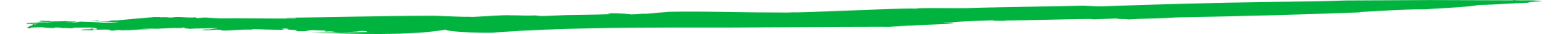 Financiamiento de la nómina del personal de planta de las Corporaciones y gastos asociados a la nómina; Adquisición de bienes y servicios para el normal funcionamiento de las entidades, así como transferencias corrientes y el pago de la cuota de fiscalización y auditaje; para el desarrollo de sus funciones, ejercer como máxima autoridad ambiental y administrar los recursos naturales, en sus respectivas áreas de jurisdicción.   
                                        
Promover y desarrollar la participación comunitaria en actividades y programas de protección ambiental, de desarrollo sostenible y de manejo adecuado de los recursos naturales renovables. 
 
Sentencia Rio Quito – Codechoco
                                          
Coordinar la articulación sectorial y regional para el desarrollo de programas y proyectos medioambientales y de protección de los recursos naturales renovables, así como apoyar y asesorar los entes territoriales en la incorporación del componente ambiental de sus instrumentos de planificación.      
                                        
Participar y apoyar las actividades y procesos de los Consejos Departamentales y municipales para la Gestión del Riesgo de sus respectivas jurisdicciones
Solicitud Funcionamiento- Fondos
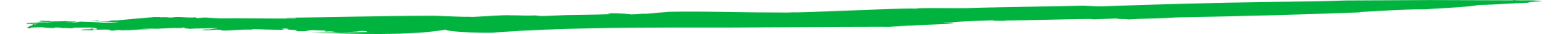 Solicitud Funcionamiento – Programático – Sector Ambiente
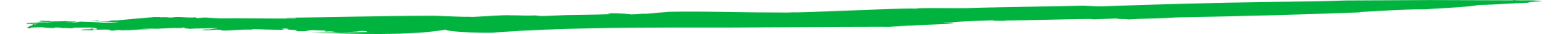 Solicitud Funcionamiento – Programático IDEAM
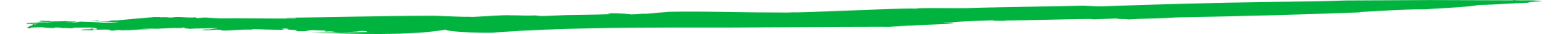 Solicitud Funcionamiento – Programático ANLA
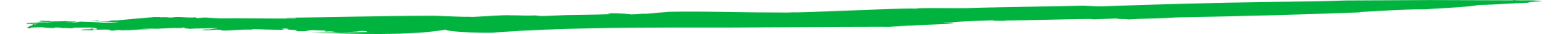 Solicitud Funcionamiento – Programático - PNN
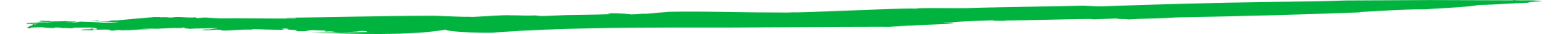 Solicitud Funcionamiento – Programático Minambiente
FUNCIONAMIENTO	CÓDIGGO PROGRAMA	2025* PROYECTADA A CIERRE	2026	2027	2028
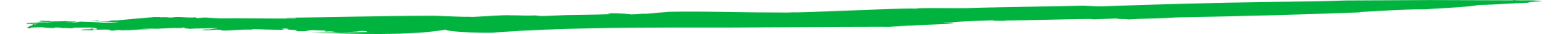 Solicitud Funcionamiento - Programático
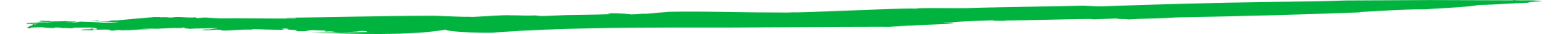 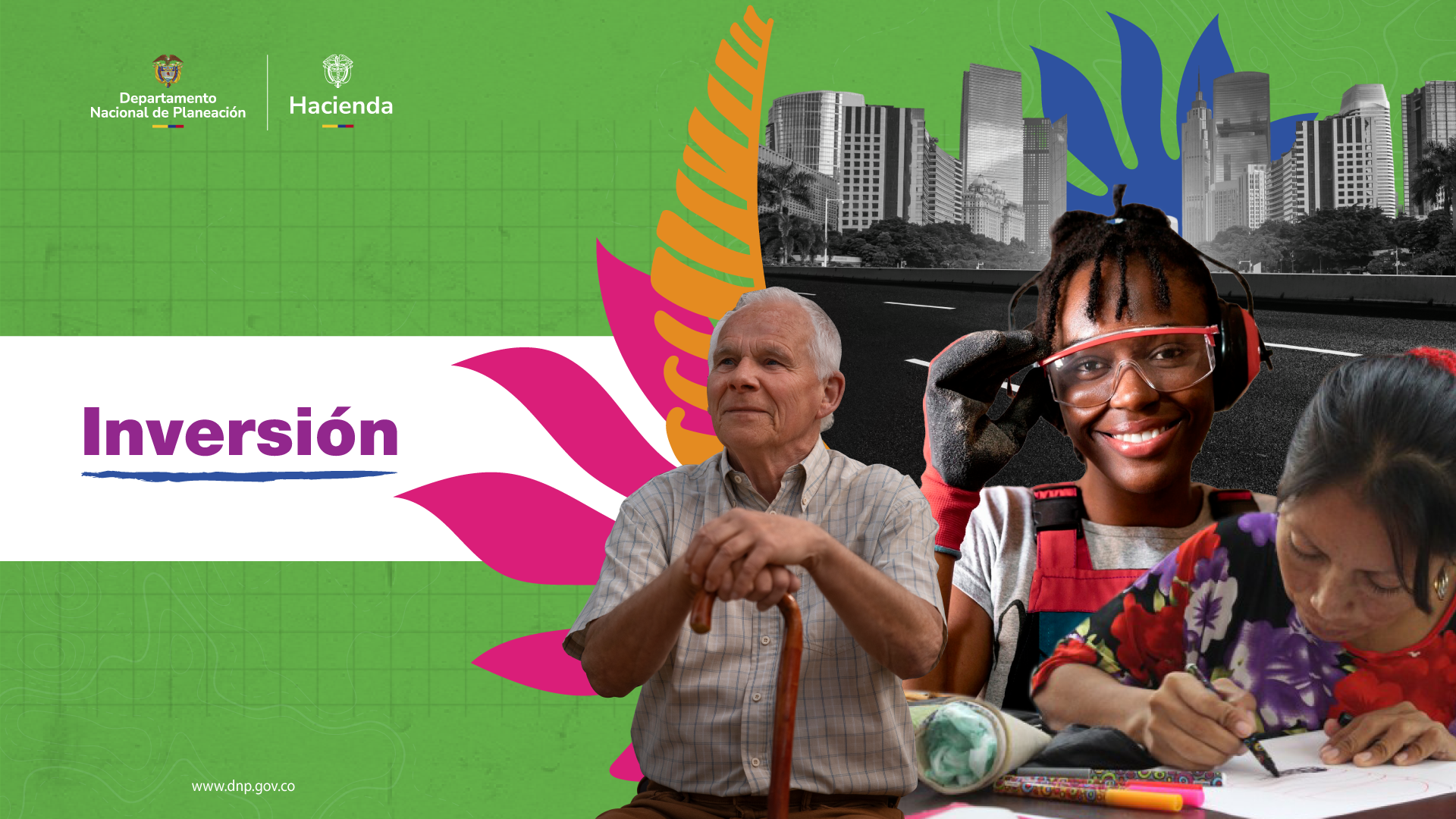 Solicitud  MGMP 2026 -2029- Sector de Ambiente y Desarrollo Sostenible
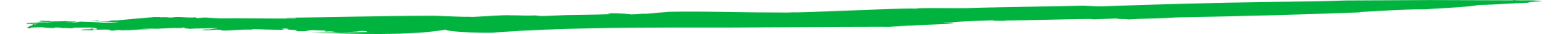 ** En Funcionamiento se incluye servicio a la deuda por $ 29.332 m
Apropiación vigente a 31 de marzo de 2024
Solicitud Inversión MGMP 2026 -2029- Sector de Ambiente
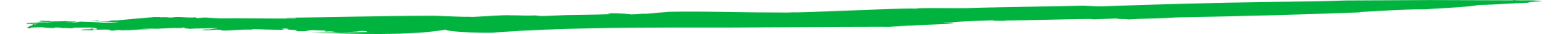 FONAM: ANLA $99.642  PNN $ 82.933 AMBIENTE $ 8191
Solicitud  Inversión – Principales Inversiones Sectoriales Sector de Ambiente y Desarrollo Sostenible
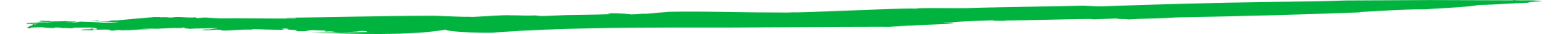 Proyecciones –
Avance Proyectado al Cierre 2025 y 2026  – Matriz Adjunta
El balance- resultado  de las vigencias 2022 al 2024 se encuentra en la matriz adjunta al MGMP -2026-2029
Solicitud  Inversión – Principales Inversiones Sectoriales Sector de Ambiente y Desarrollo Sostenible
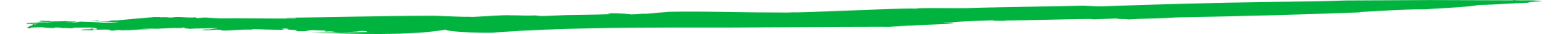 Proyecciones –
Solicitud Inversión MGMP 2026 -2029 -Ministerio de Ambiente y Desarrollo Sostenible
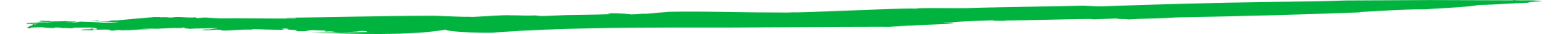 Solicitud Inversión MGMP 2026 -2029 -Ministerio de Ambiente y Desarrollo Sostenible
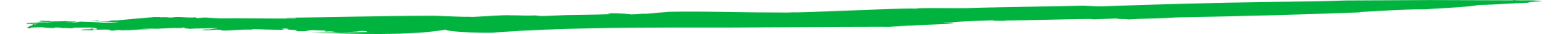 El año 2026 marca el último año de ejecución del Plan Nacional de Desarrollo 2022–2026, por lo cual se requiere asegurar los recursos necesarios para garantizar el cumplimiento de las metas y compromisos establecidos para el sector ambiente.
En ese contexto, se propone una inversión escalonada  por para el período 2026 por valor de $207. 908, orientada a fortalecer las capacidades institucionales, operativas y técnicas de la entidad. Esta inversión estará enfocada en la gestión sostenible de los recursos naturales, la adaptación al cambio climático y la mejora de la calidad ambiental, en línea con los compromisos nacionales e internacionales en materia de desarrollo sostenible.

Adicionalmente, se requieren recursos para la implementación de nuevas leyes y decretos, como son:
i) Ley 2374 de 2024, para el Fondo SINAPYBA con el fin de iniciar la ejecución de un proyecto piloto de esterilización quirúrgica de perros y gatos, que contribuirá al bienestar animal y al control poblacional ($25,169 millones);
ii) Ley 2327 de 2023 para la gestión de pasivos ambientales, que incluye: sistema de información, desarrollo normativo, planes de intervención de Pasivos Ambientales, inventario nacional y capacitación autoridades ambientales, etc. ($2.800 millones);
iii) Decreto 1275 de 2024 para el alistamiento institucional y financiamiento de las actividades relacionadas con el funcionamiento de las competencias ambientales de las autoridades indígenas ($1.200 millones).

Asimismo, deben atenderse las obligaciones derivadas de sentencias judiciales proferidas por las Altas Cortes y Tribunales y los compromisos adquiridos en el marco de las negociaciones con comunidades étnicas, en concordancia con las prioridades establecidas en el Plan Nacional de Desarrollo.

Finalmente, se prevé un componente de fortalecimiento tecnológico, que contribuya a modernizar los sistemas de monitoreo, seguimiento y evaluación ambiental, optimizando la capacidad de respuesta institucional frente a desafíos territoriales y jurídicos en la implementación de políticas públicas del sector.
Solicitud Inversión MGMP 2026 -2029 -Fondo para la Vida y la Biodiversidad
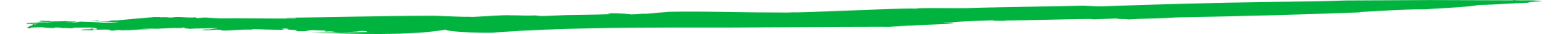 SOLICITUD DE RECURSOS DEL FONDO PARA LA VIDA Y LA BIODIVERSIDAD 
VIGENCIA - 2026  $ 806.201 MILLONES
FONDO PARA LA VIDA Y AL BIODIVERSIDAD
2026
Proyecto: APOYO FINANCIERO AL DESARROLLO DE PLANES, PROGRAMAS Y PROYECTOS A TRAVÉS DEL FONDO PARA 
 LA VIDA  Y BIODIVERSIDAD   NACIONAL  BPIN: 202300000000294
TRAZADORES
ACCIONES 2026
APROPIACIÓN HISTORICA
TOTAL       641.708
Proyecto: RECUPERACIÓN DE LA SELVA AMAZONICA Y TERRITORIOS ESTRATEGICOS ALREDEDOR DEL AGUA 
A NIVEL NACIONAL  BPIN 202500000022983
ACCIONES 2026
PROYECTO ESTRATEGICO – INFRAESTRUCTURA VERDEVIGENCIA FUTURA EXCEPCIONAL
Proyecto a 10 años por 12.6 billones
TOTAL       $ 164.493
CIFRAS EN MILLONES DE PESOS
Solicitud Inversión MGMP 2026 -2029 – Institutos de investigación
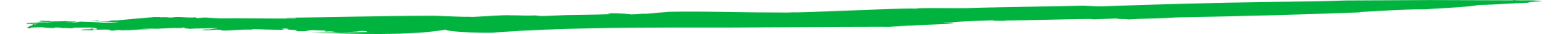 Solicitud Inversión MGMP 2026 -2029 - Institutos de investigación
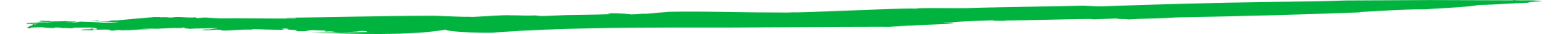 Los institutos de investigación adscritos y vinculados al sector ambiente desempeñan un papel estratégico en la generación de conocimiento científico, soporte técnico a la gestión ambiental, monitoreo de recursos naturales, y desarrollo de tecnologías para la adaptación al cambio climático.

Sin embargo, las brechas presupuestales han limitado su capacidad operativa, renovación tecnológica y expansión territorial. Es indispensable contar con recursos de inversión que fortalezcan su infraestructura, equipos, talento humano especializado y capacidad de respuesta frente a retos como la pérdida de biodiversidad, la gestión de riesgos ambientales y el cumplimiento de compromisos internacionales.
Fortalecer las capacidades técnicas, tecnológicas y científicas de los institutos de investigación del sector ambiente para contribuir de manera efectiva a la formulación, implementación y evaluación de políticas públicas ambientales.

La inversión solicitada es clave para consolidar un sistema nacional de ciencia y tecnología ambiental que soporte técnicamente la toma de decisiones, fortalezca la gobernanza del sector y promueva el cumplimiento de los compromisos nacionales e internacionales en desarrollo sostenible, biodiversidad y acción climática.
Solicitud Inversión MGMP 2026 -2029 -Parques Nacionales Naturales de Colombia
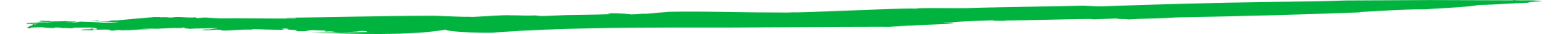 Solicitud Inversión MGMP 2026 -2029 -Parques Nacionales Naturales de Colombia
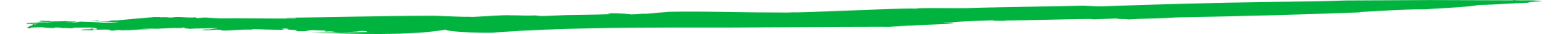 Solicitud Inversión MGMP 2026 -2029 -Autoridad Nacional de Licencias Ambientales - ANLA
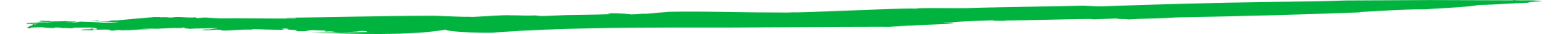 Solicitud Inversión MGMP 2026 -2029 -Autoridad Nacional de Licencias Ambientales - ANLA
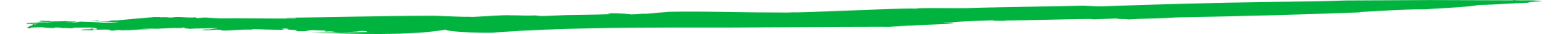 Solicitud Inversión MGMP 2026 -2029 -Instituto de Hidrología Meteorología y Estudios Ambientales - IDEAM
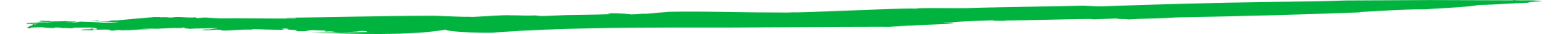 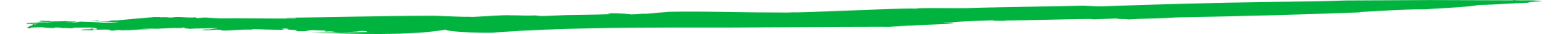 Solicitud Inversión MGMP 2026 -2029-Instituto de Hidrología Meteorología y Estudios Ambientales - IDEAM
La solicitud de recursos, que supera el techo indicativo asignado para inversión en 2026, se fundamenta la necesidad de dar cumplimiento de metas institucionales alineados a los requerimientos estratégicos del Plan Nacional de Desarrollo 2022–2026, así como compromisos normativos y apuestas internacionales enfocadas en la entrega de información oportuna y de calidad.
Las metas misionales para 2026 incluyen:
• Mantenimiento, operación y optimización de la red hidrometereológica con una inversión proyectada de $38.745 millones.
• Fortalecimiento del monitoreo ecosistémico: inversión de $13.562 millones.
• Mejoramiento del monitoreo y datos climáticos: $6.112 millones.
• Modernización tecnológica institucional: $21.357 millones.
Adicionalmente, inversiones en infraestructura institucional por $4.000 millones, que incluyen adecuación de sedes, mantenimiento, dotación técnica y fortalecimiento de sistemas de gestión
Solicitud Inversión MGMP 2026 -2029 – FONAM -FCA
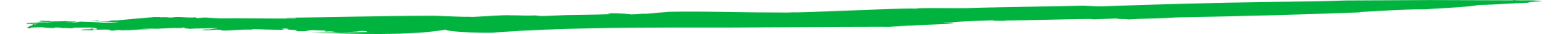 Solicitud Inversión MGMP 2026 -2029 – PNN / FONAM
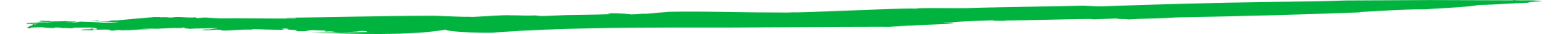 Solicitud Inversión MGMP 2026 -2029 – ANLA / FONAM
Iniciativas PPI 2022 - 2026
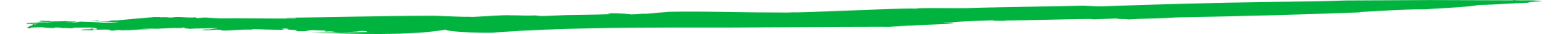 Iniciativas PPI 2022 - 2026
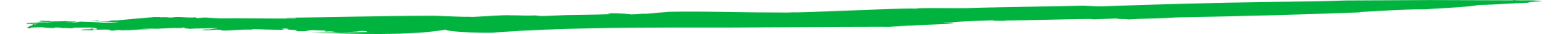 Solicitud  Inversión – Políticas Transversales
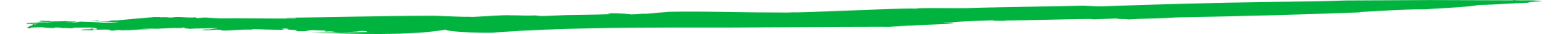 Solicitud  Inversión – Sentencias
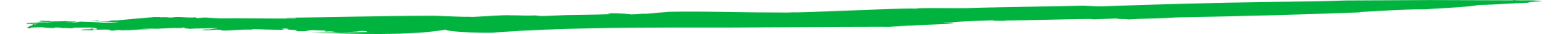 ANEXOS1. Proyectos que contribuyan a la mitigación y adaptación al cambio climático – FONDO PARA LA VIDA Y  LA BIODIVERSIDAD
SOLICITUD DE RECURSOS DEL FONDO PARA LA VIDA Y LA BIODIVERSIDAD 
VIGENCIA - 2026
Proyecto: APOYO FINANCIERO AL DESARROLLO DE PLANES, PROGRAMAS Y PROYECTOS A TRAVÉS DEL FONDO PARA  LA VIDA Y BIODIVERSIDAD   NACIONAL
2023
PROGRAMAS
SOLICITUD DE RECURSOS DEL FONDO PARA LA VIDA Y LA BIODIVERSIDAD 
VIGENCIA - 2026
Proyecto: APOYO FINANCIERO AL DESARROLLO DE PLANES, PROGRAMAS Y PROYECTOS A TRAVÉS DEL FONDO PARA  LA VIDA Y BIODIVERSIDAD   NACIONAL
PROGRAMAS
SOLICITUD DE RECURSOS DEL FONDO PARA LA VIDA Y LA BIODIVERSIDAD 
VIGENCIA - 2026
Proyecto: APOYO FINANCIERO AL DESARROLLO DE PLANES, PROGRAMAS Y PROYECTOS A TRAVÉS DEL FONDO PARA  LA VIDA Y BIODIVERSIDAD   NACIONAL
PROGRAMAS
SOLICITUD DE RECURSOS DEL FONDO PARA LA VIDA Y LA BIODIVERSIDAD 
VIGENCIA - 2026
Proyecto: APOYO FINANCIERO AL DESARROLLO DE PLANES, PROGRAMAS Y PROYECTOS A TRAVÉS DEL FONDO PARA  LA VIDA Y BIODIVERSIDAD   NACIONAL
PROGRAMAS
SOLICITUD DE RECURSOS DEL FONDO PARA LA VIDA Y LA BIODIVERSIDAD 
VIGENCIA - 2026  $ 806.201 MILLONES
Proyecto: APOYO FINANCIERO AL DESARROLLO DE PLANES, PROGRAMAS Y PROYECTOS A TRAVÉS DEL FONDO PARA  LA VIDA Y BIODIVERSIDAD   NACIONAL
LOGROS
* Contamos con 17 proyectos en ejecución y 4 en proceso de contratación, orientados a la recuperación, conservación y protección de los recursos naturales y la biodiversidad en diversas ecorregiones del país

* El Fondo ha culminado con éxito la ejecución del proyecto COP 16, con una inversión superior a los $96.000 millones, iniciativa emblemática que fortaleció la posición de Colombia en la agenda ambiental internacional.

* Hemos financiado 122.673 hectáreas que se encuentran  en el proceso de restauración en diversas ecorregiones del país, contribuyendo a la recuperación de ecosistemas y la mitigación del cambio climático.

* La implementación del programa "Conservar Paga", que ya le está girando recursos a casi 6 mil familias en los departamentos de meta, putumayo, guaviare y que busca vincular a 16.000 familias en la Amazonía para la conservación del bosque a través de incentivos económicos. 

* Se ha avanzado satisfactoriamente en los planes de socialización y fortalecimiento  de capacidades del programa estratégico Sistema Nacional de Control Social Ambiental en Colombia #AlertaPorMiAmbiente 2024-2027
SOLICITUD DE RECURSOS DEL FONDO PARA LA VIDA Y LA BIODIVERSIDAD 
VIGENCIA - 2026  $ 806.201 MILLONES
Proyecto: APOYO FINANCIERO AL DESARROLLO DE PLANES, PROGRAMAS Y PROYECTOS A TRAVÉS DEL FONDO PARA  LA VIDA Y BIODIVERSIDAD   NACIONAL
LOGROS
* A través del Contrato 172 de 2024 con la Fundación Afro XX, se garantizaron los aspectos técnicos, logísticos y financieros para la preconsulta de las Comunidades Negras, Afrocolombianas, Raizales y Palenqueras en la formulación del Plan de Acción de Mujer con Enfoque Regional. Esto permitió realizar encuentros con cerca de 350 lideresas en varias ciudades del país, con el objetivo de fortalecer su participación, liderazgo y capacidades en la gestión ambiental. El proceso culminó en marzo de 2025 con un gran encuentro nacional en Villavicencio. La inversión fue de $1.000 millones de pesos, con una ejecución de seis meses (octubre 2024 - marzo 2025).

* Se llevó a cabo una sesión de Coordinación de Monitoreo y Análisis de la Información del CONALDEF, con el apoyo del equipo técnico, en la que se dio seguimiento al caso del río Puré. Como resultado, se definieron compromisos orientados a una eventual operación para contener la explotación ilegal de minerales en esta área protegida.

* Se ha realizado la proyección de once (11) convenios con organizaciones comunitarias de los núcleos veredales del municipio de Florencia y Montañita  (Alto Palmar, El Caraño, San Pedro, Orteguaza, El Danubio, Santa Rosa, Cedro, Unión Peneya, San Isidro, Mateguadua, Reina Baja ) para la implementación de la restauración.
SOLICITUD DE RECURSOS DEL FONDO PARA LA VIDA Y LA BIODIVERSIDAD 
VIGENCIA - 2026  $ 806.201 MILLONES
Proyecto: APOYO FINANCIERO AL DESARROLLO DE PLANES, PROGRAMAS Y PROYECTOS A TRAVÉS DEL FONDO PARA  LA VIDA Y BIODIVERSIDAD   NACIONAL
LOGROS
* Se ha avanzado con el 85% de la interpretación de las imágenes de coberturas para la actualización de los núcleos veredales a enero de 2025.

* Se cuenta con información de coberturas  de la tierra en la plataforma MoSCAL (4.2 millones de ha) de los 22 Núcleos de Desarrollo Forestal y la Biodiversidad. 

* Se realizó la publicación de tres metadatos en la plataforma GeoNetwork - SIATAC, de las capas geográficas: Cobertura de la Tierra 25K 2025.

* Contratación y capacitación de 24 promotores rurales para que desarrollen actividades en 4 NDFyB (Mapiripan, Charras, Kuwait y Miraflores), enfocados en la toma de información para la planificación predial agroecológica con más de 1395 gestores de cambio y que soporta las acciones de intervención con sistemas productivos.

* Generación de un portafolio de soberanía alimentaria y reconversión productiva socializado con los presidentes de las JAC de Charras-Boquerón, Mapiripán, Kuway-Nueva York-La Cristalina y Miraflores.
SOLICITUD DE RECURSOS DEL FONDO PARA LA VIDA Y LA BIODIVERSIDAD 
VIGENCIA - 2026  $ 806.201 MILLONES
Proyecto: APOYO FINANCIERO AL DESARROLLO DE PLANES, PROGRAMAS Y PROYECTOS A TRAVÉS DEL FONDO PARA  LA VIDA Y BIODIVERSIDAD   NACIONAL
LOGROS
* Desarrollo de un contenido metodológico de planificación predial participativa con enfoque agroecológico, único en el país.

* Generación del borrador de las minutas de 170 veredas correspondientes a las JAC, con las que se propone establecer Convenios para que coordinen con el apoyo técnico del equipo de trabajo del Instituto Sinchi la implementación y seguimiento y valoración de los sistemas productivos.

* Se han realizado seis ciclos de dispersión (mensuales) por aproximadamente 11.000 millones de pesos a las familias con acuerdos de conservación vigentes. Estas están en los departamentos de Meta, Guaviare y Caquetá.
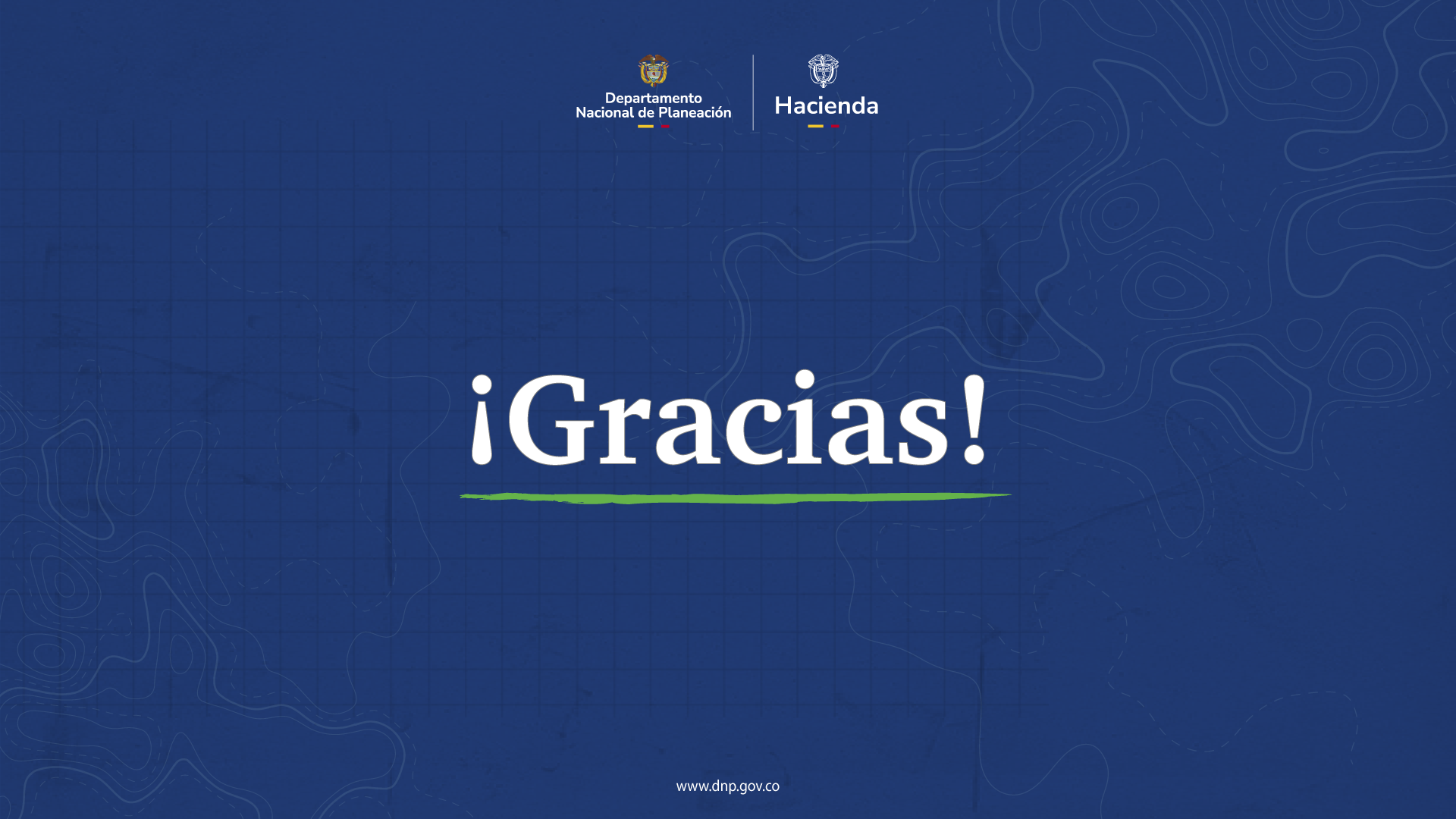